INDICATOR 1: Number of Older Americans
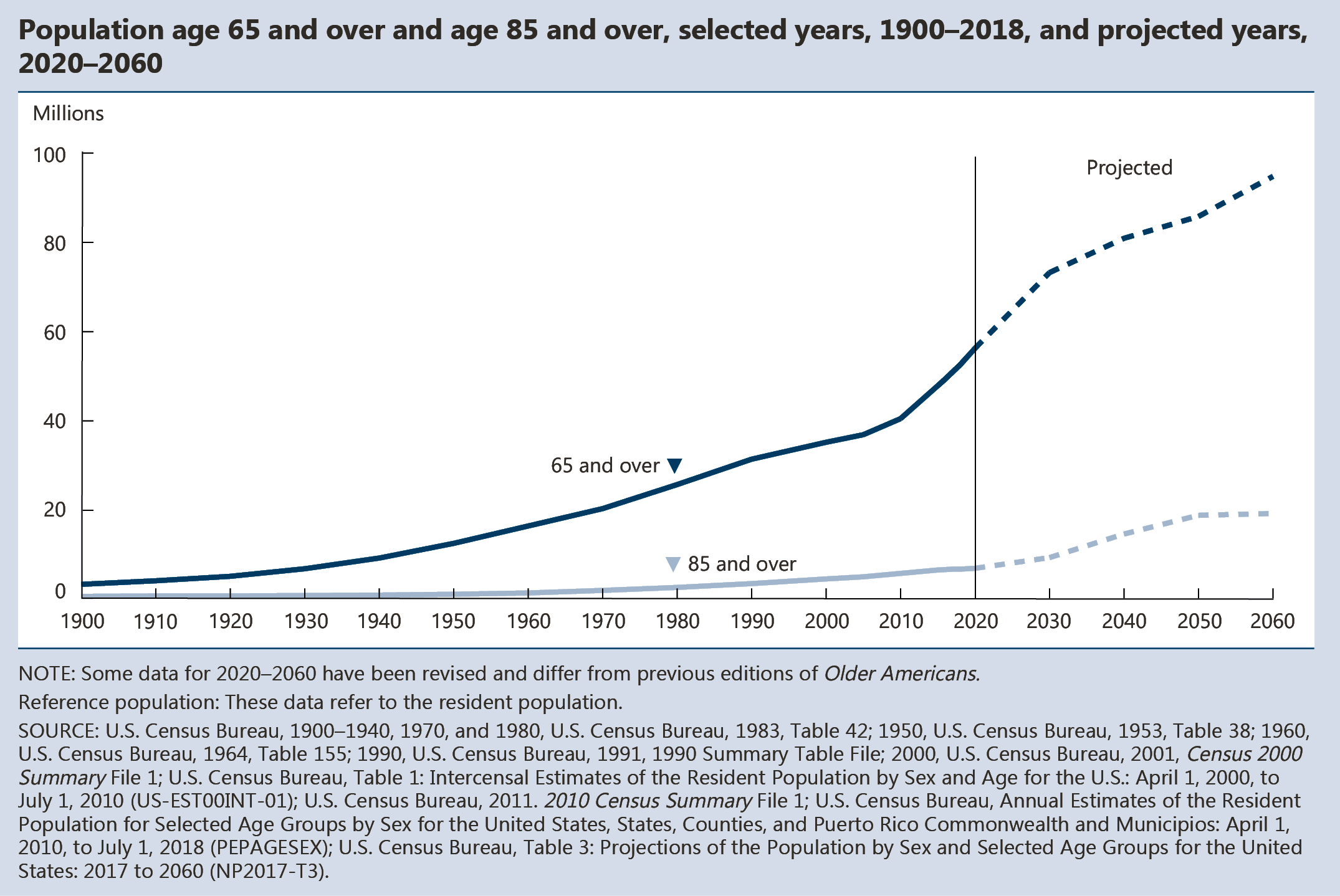 INDICATOR 1: Number of Older Americans (continued)
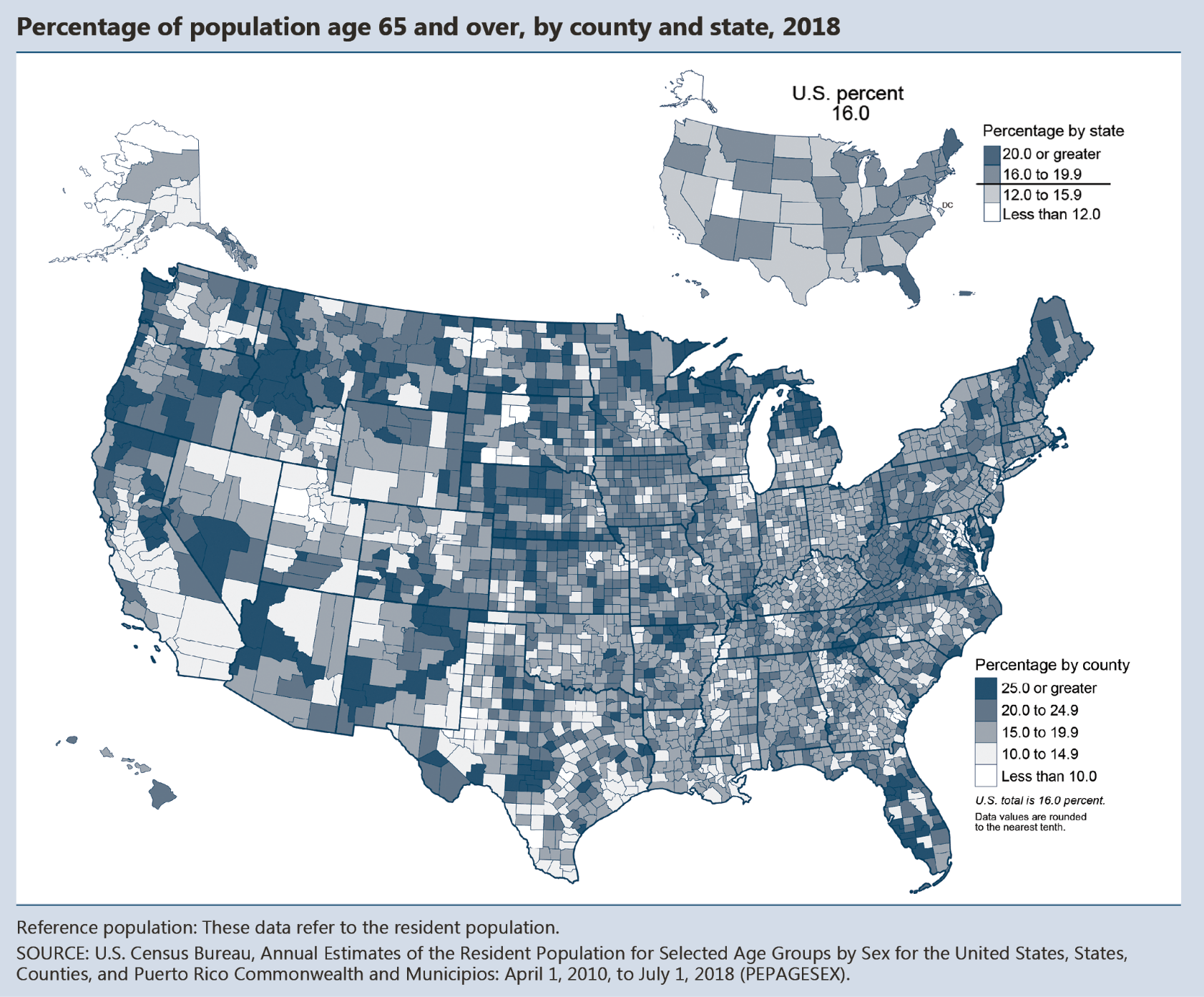 INDICATOR 2: Racial and Ethnic Composition
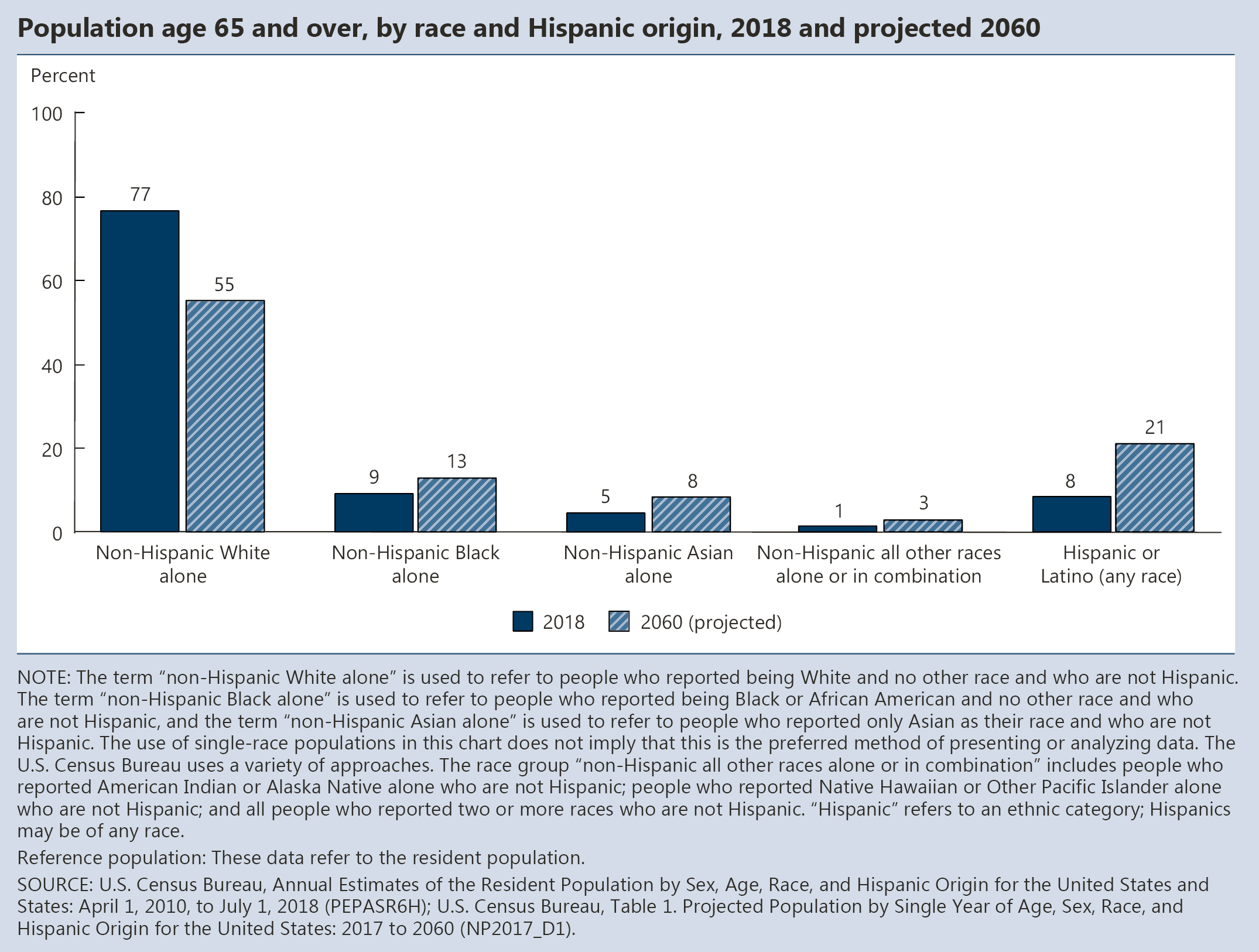 INDICATOR 3: Marital Status
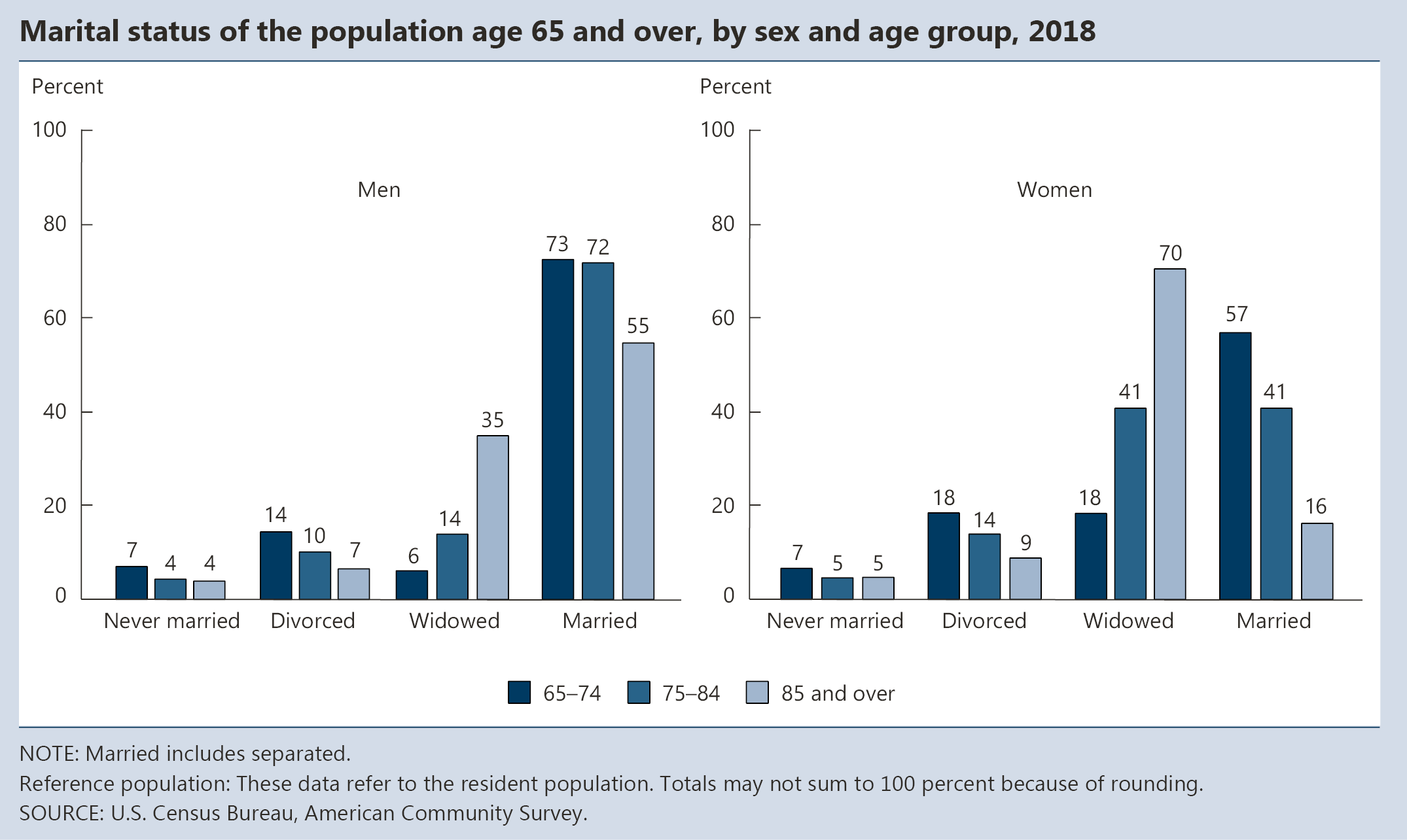 INDICATOR 4: Educational Attainment
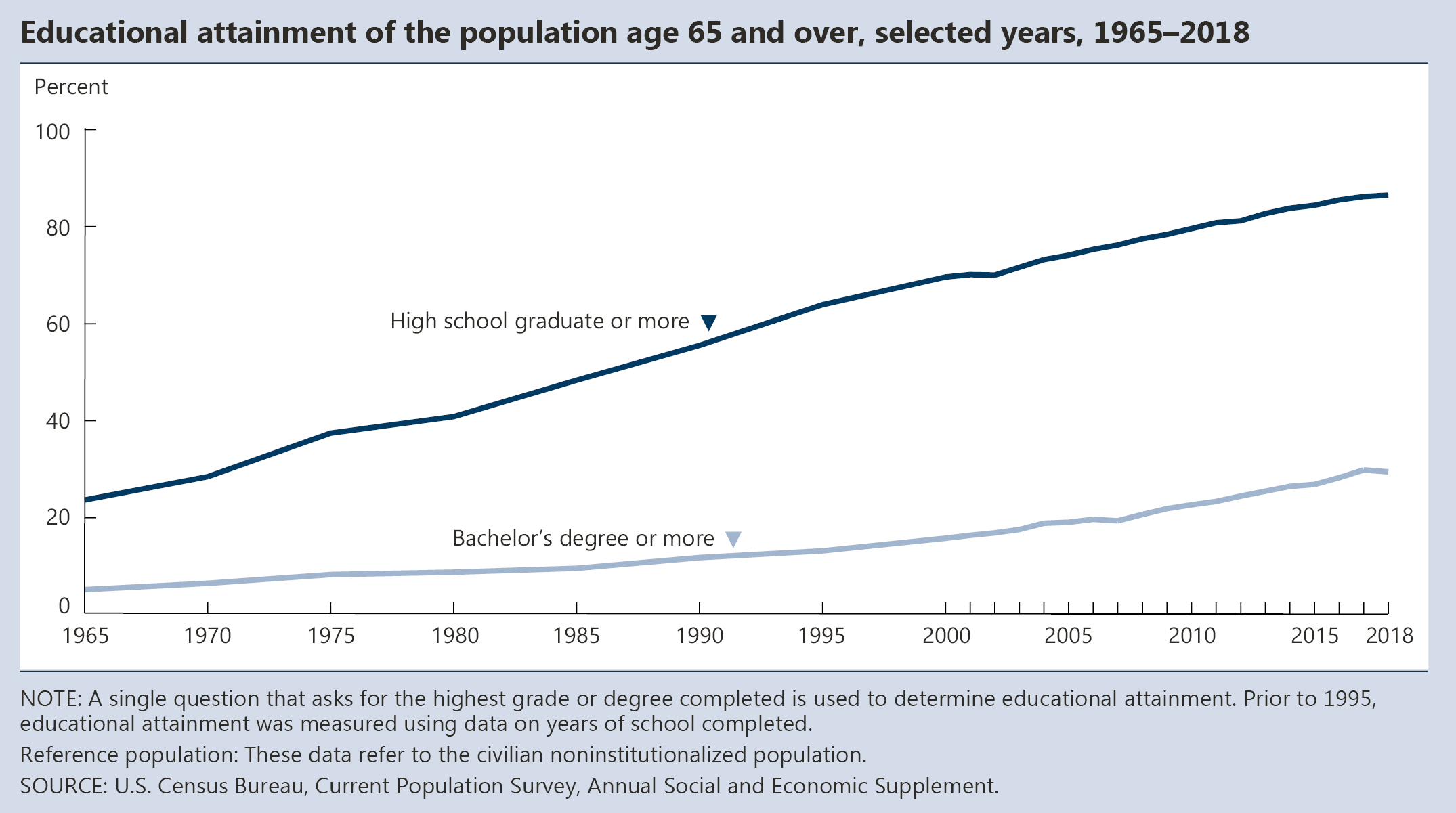 INDICATOR 4: Educational Attainment (continued)
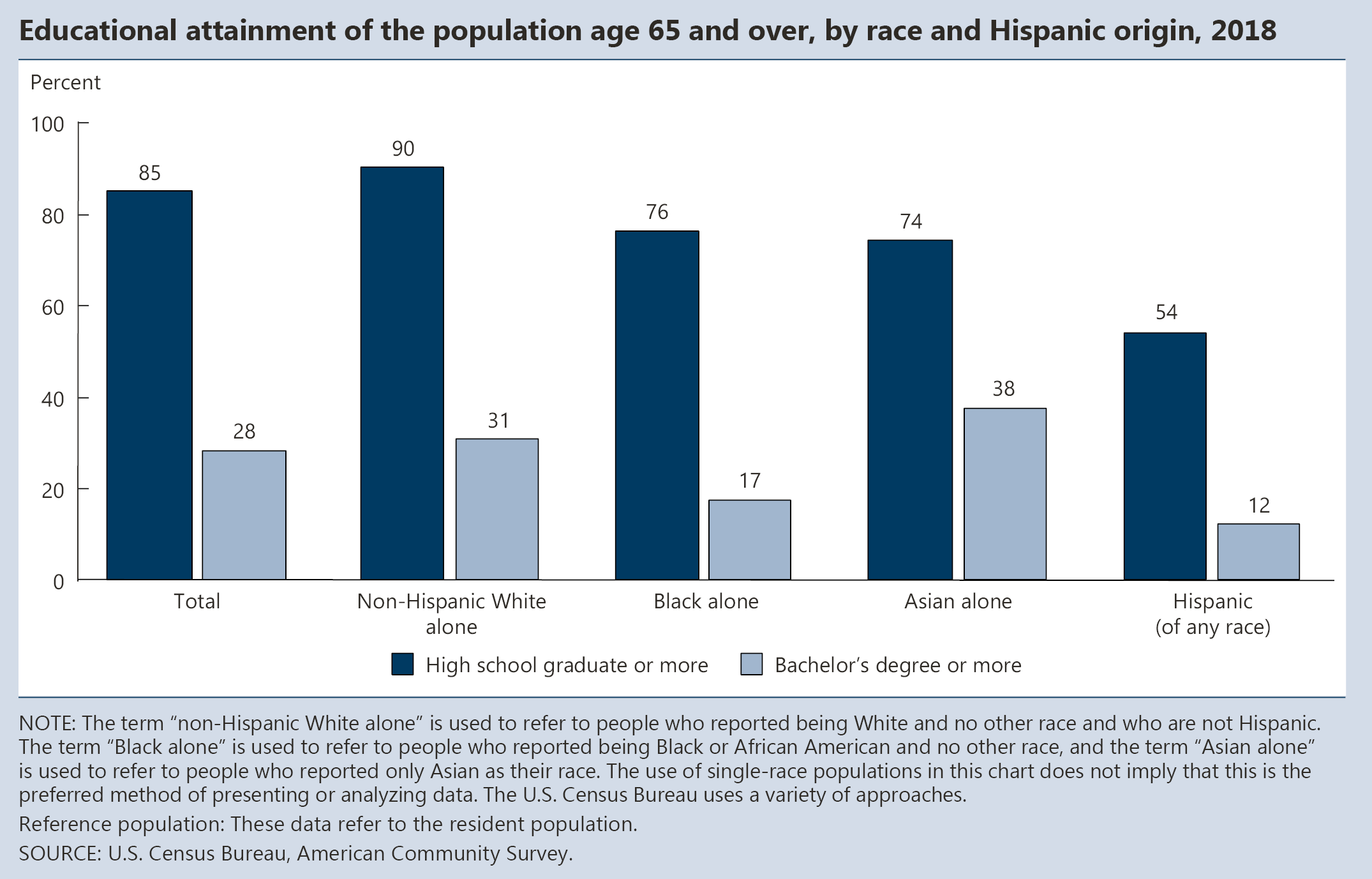 INDICATOR 5: Living Arrangements
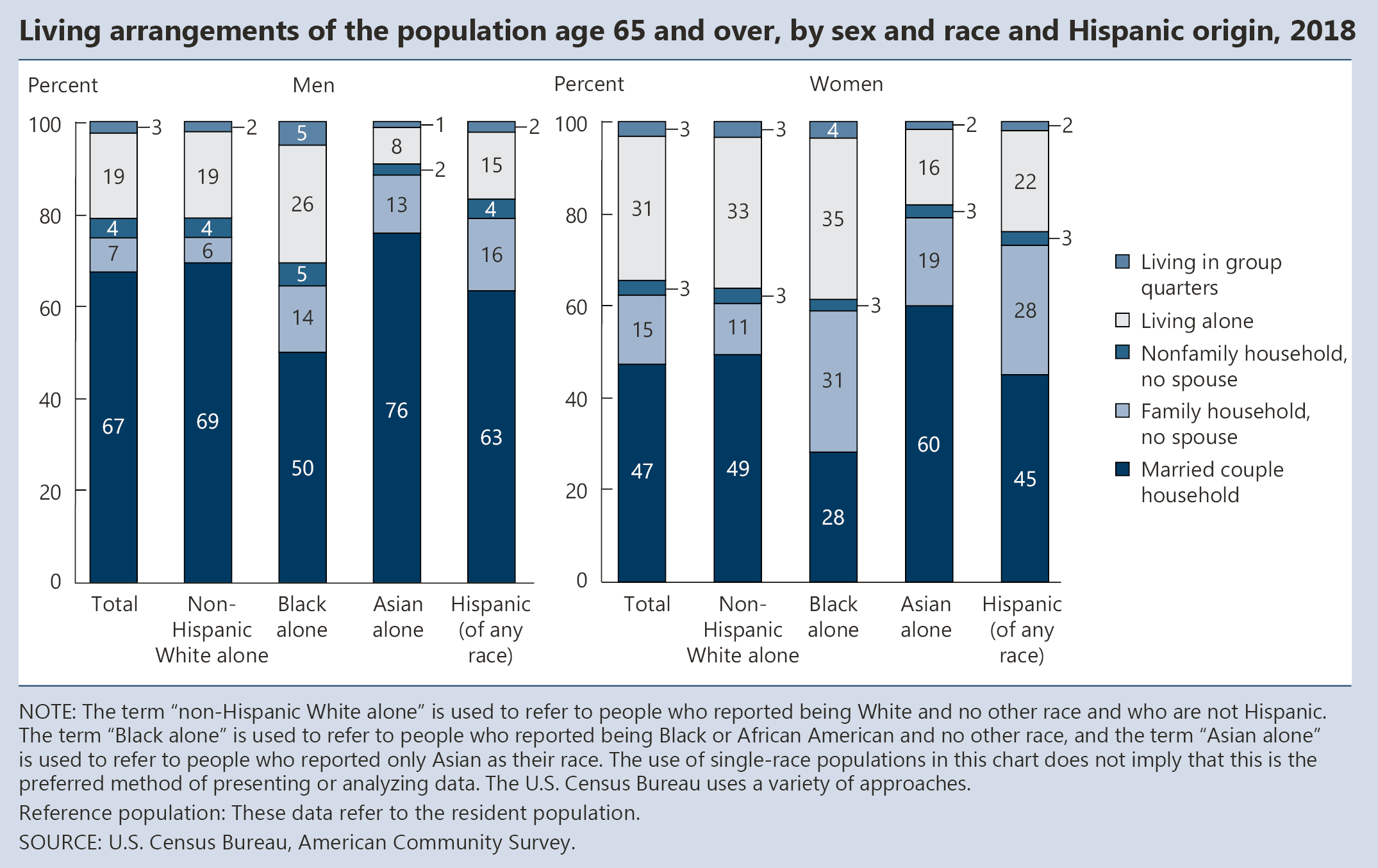 INDICATOR 6: Older Veterans
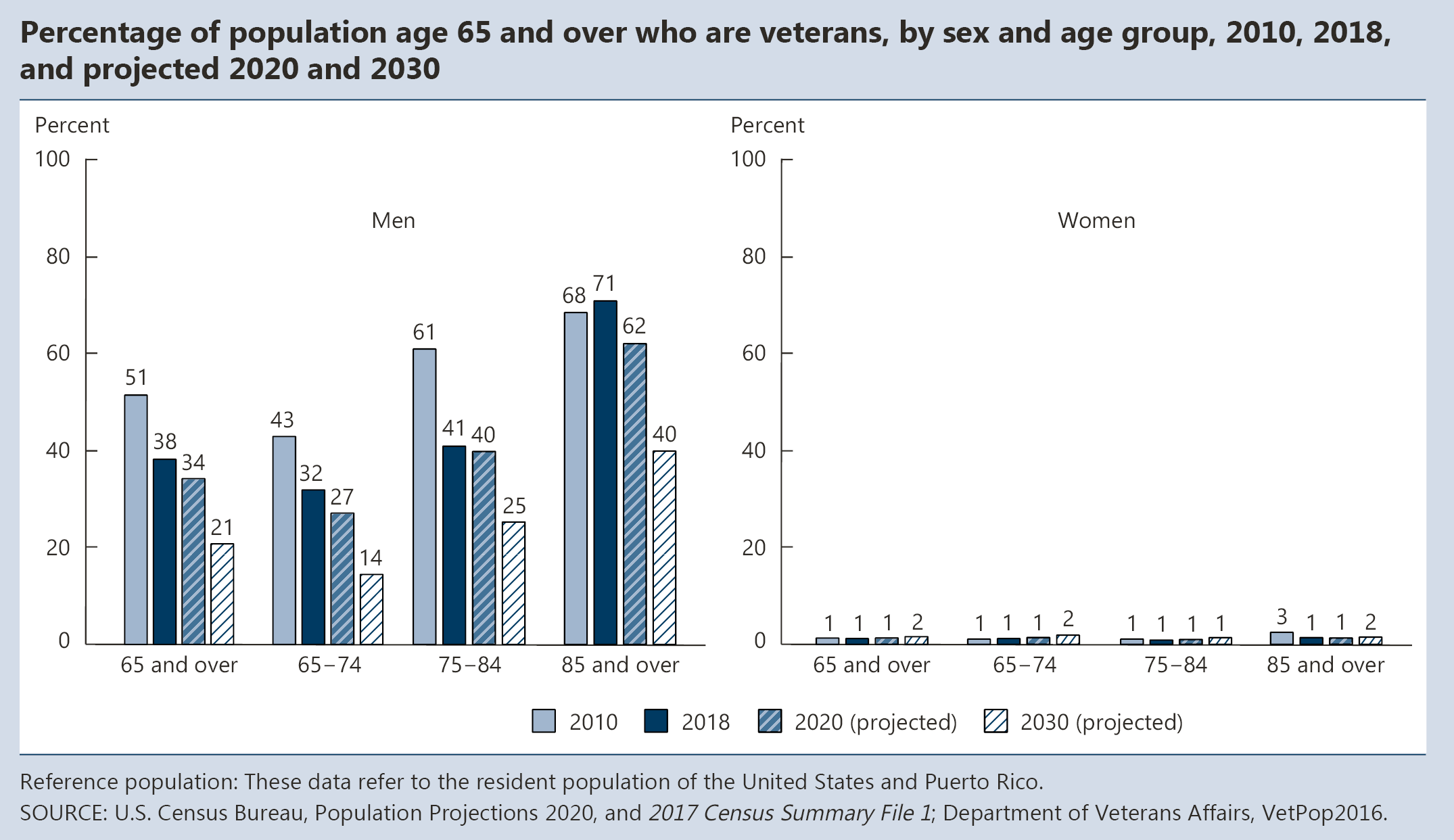 INDICATOR 7: Poverty
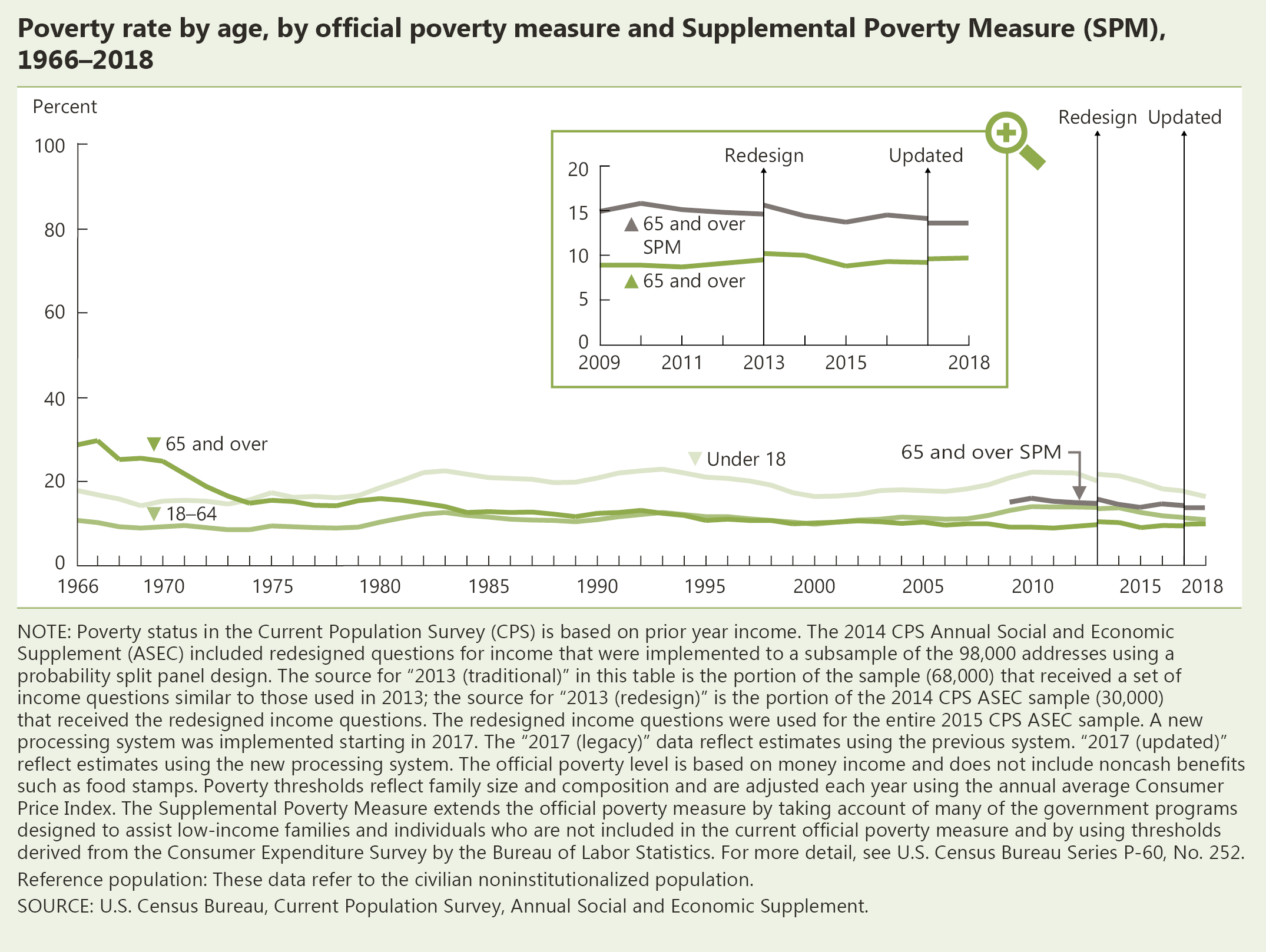 INDICATOR 8: Income
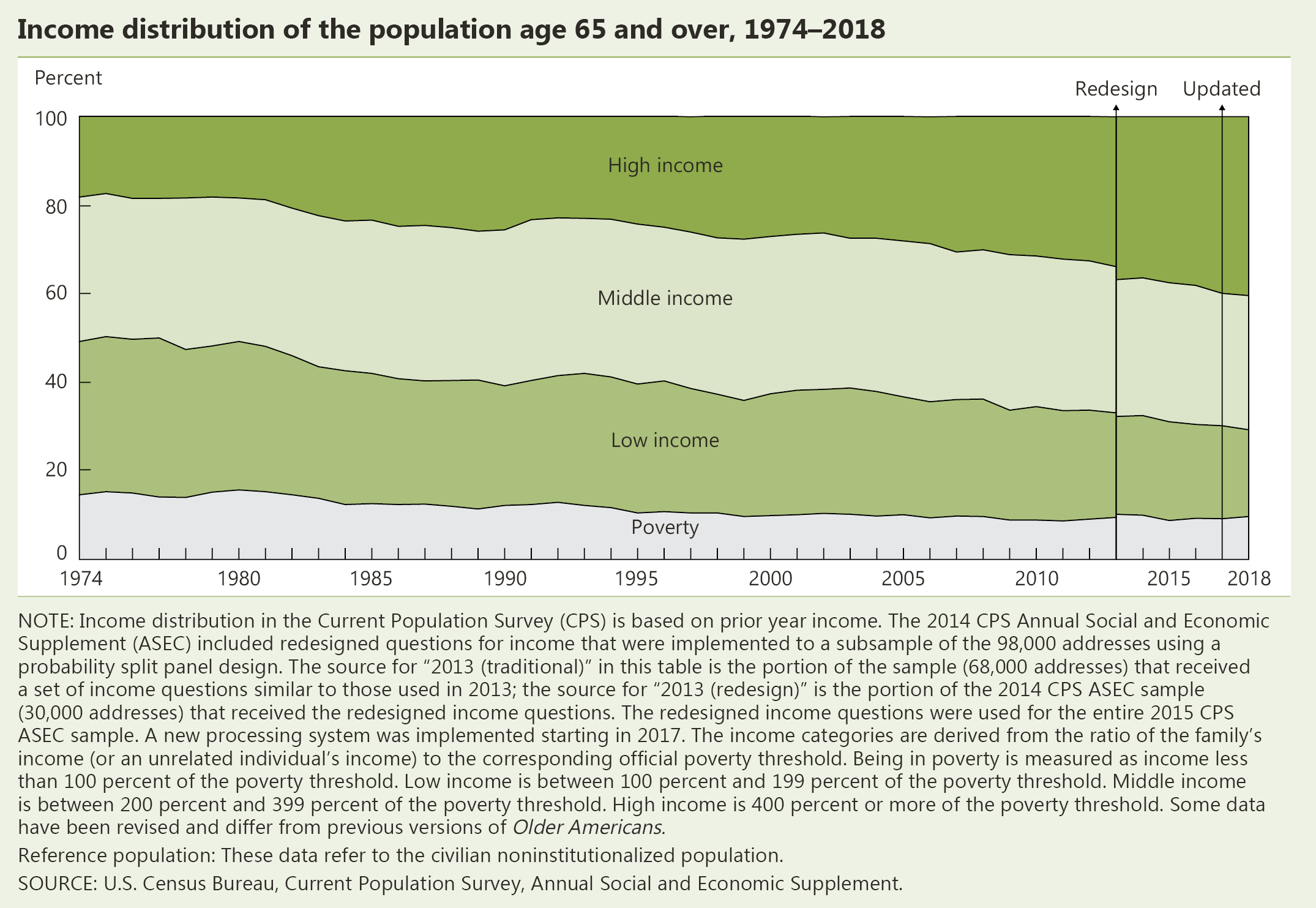 INDICATOR 9: Social Security Beneficiaries
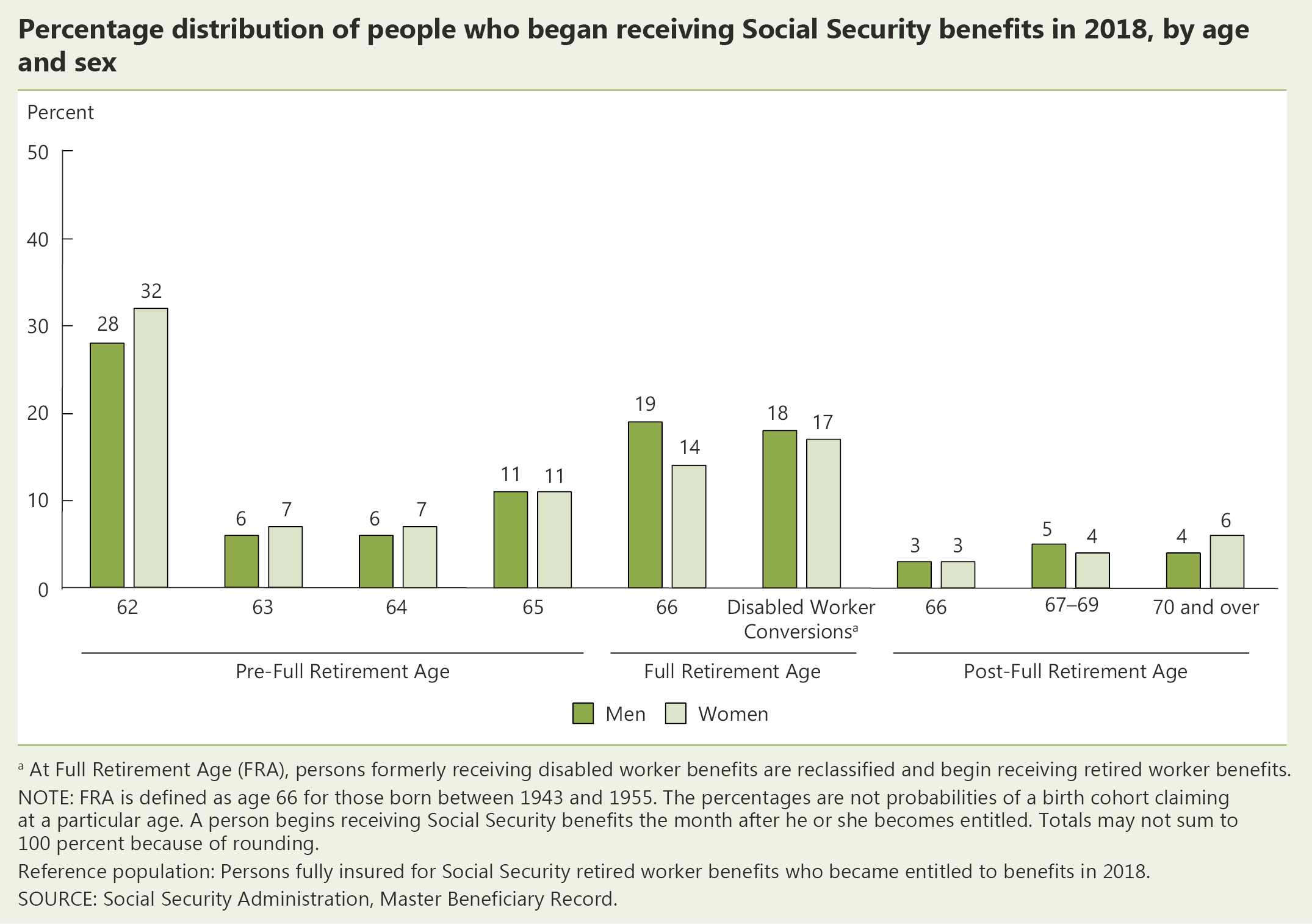 INDICATOR 9: Social Security Beneficiaries (continued)
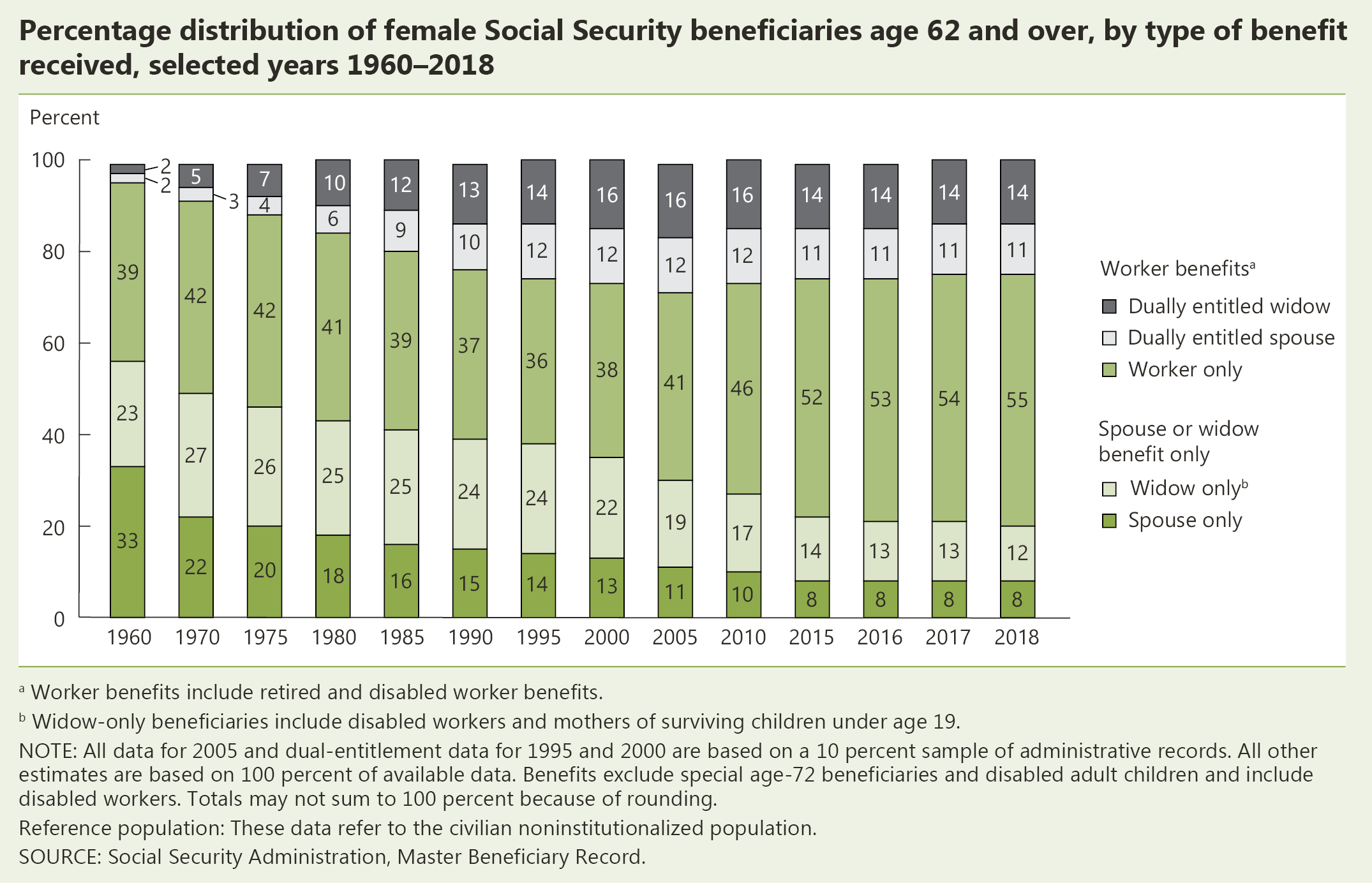 INDICATOR 10: Net Worth
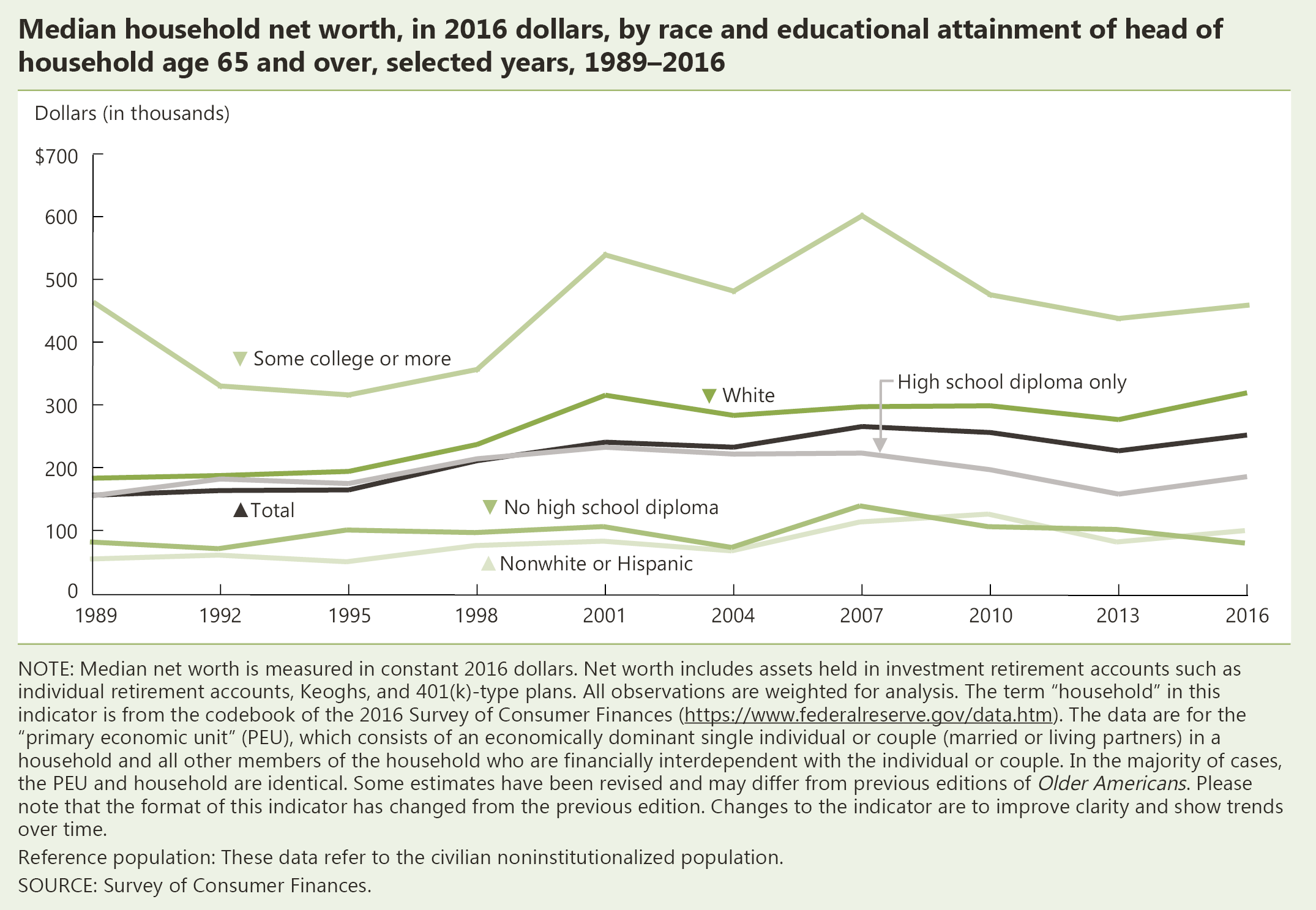 INDICATOR 10: Net Worth (continued)
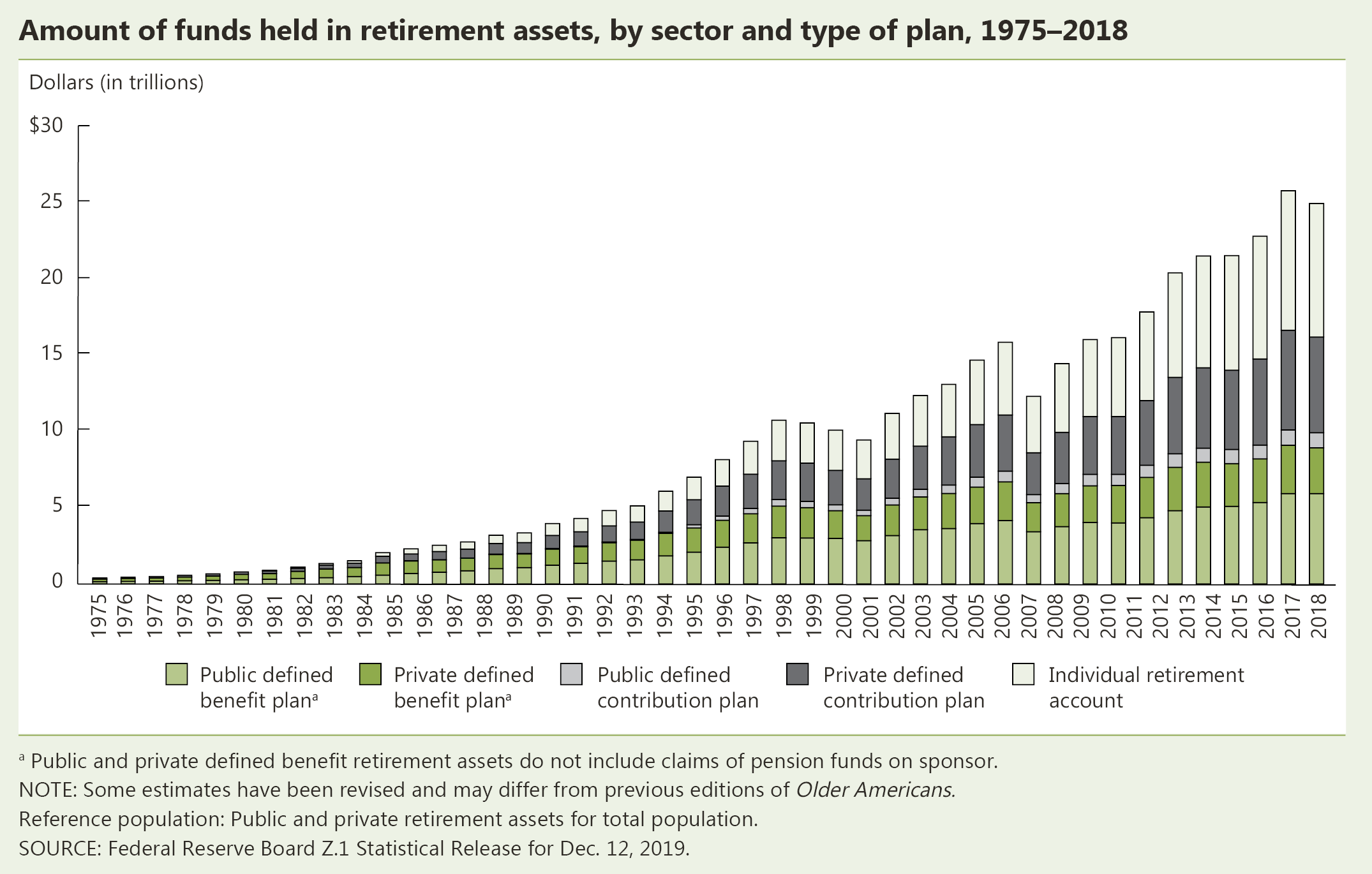 INDICATOR 11: Participation in Labor Force
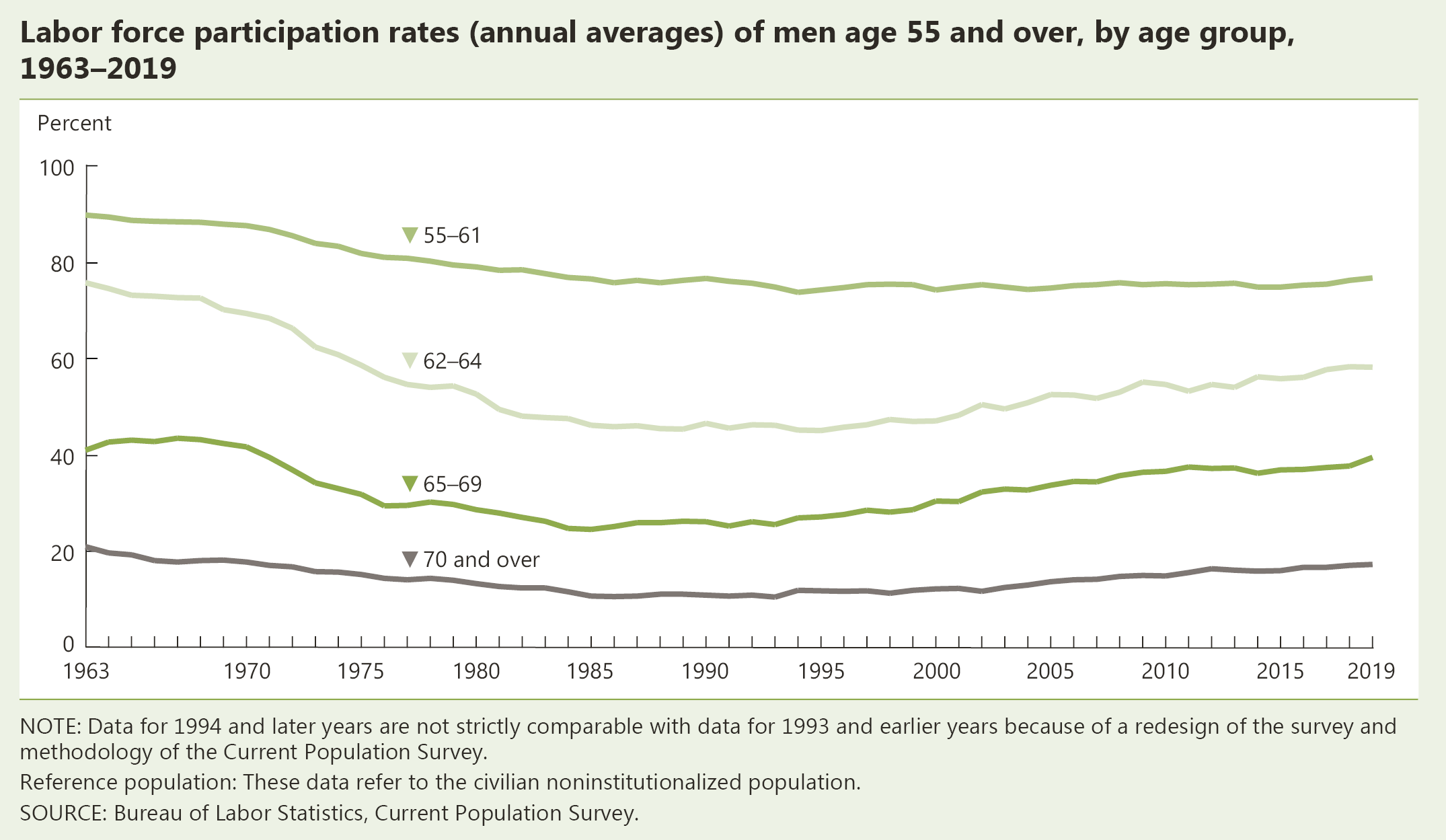 INDICATOR 11: Participation in Labor Force (continued)
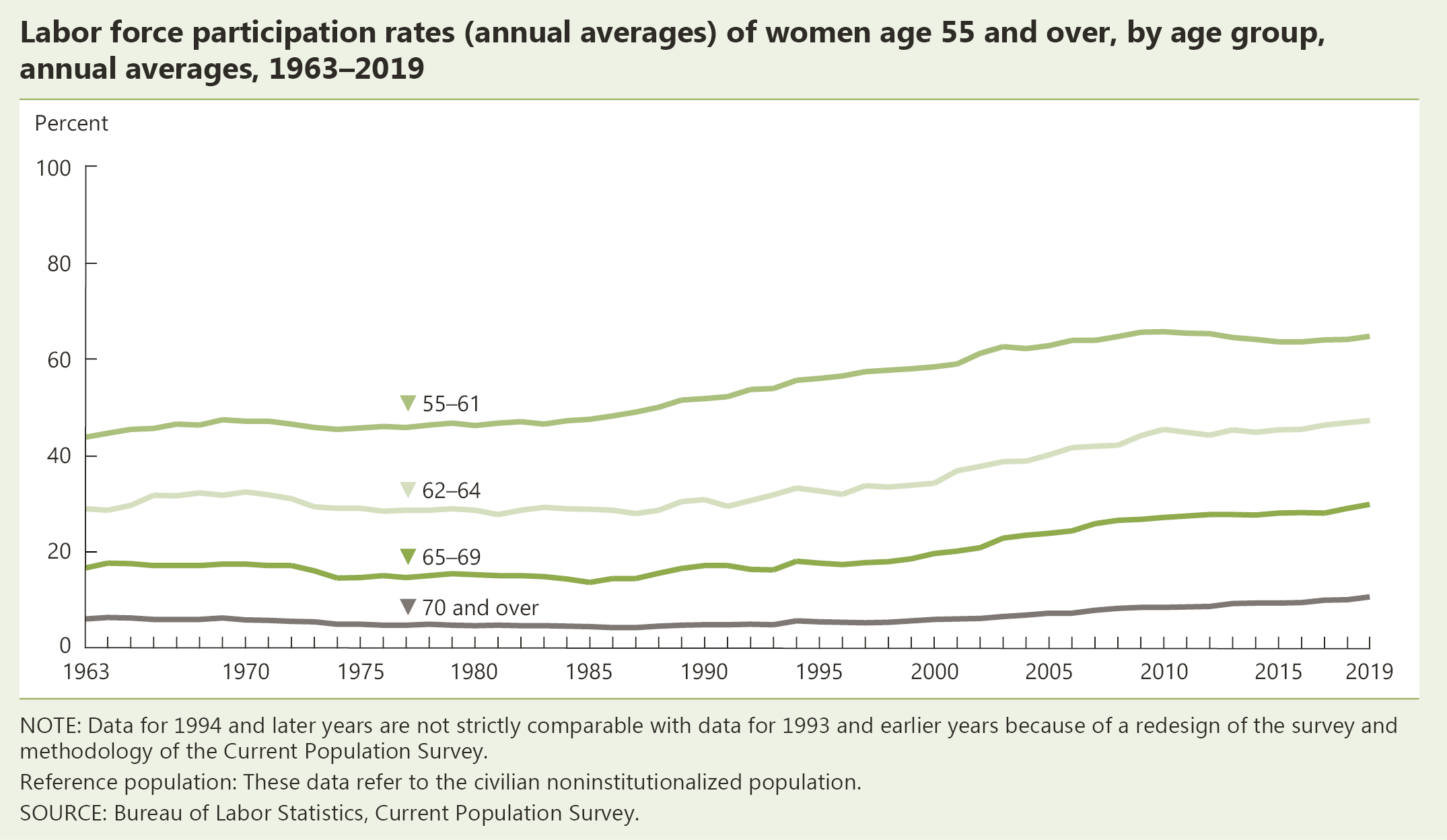 INDICATOR 12: Housing Problems
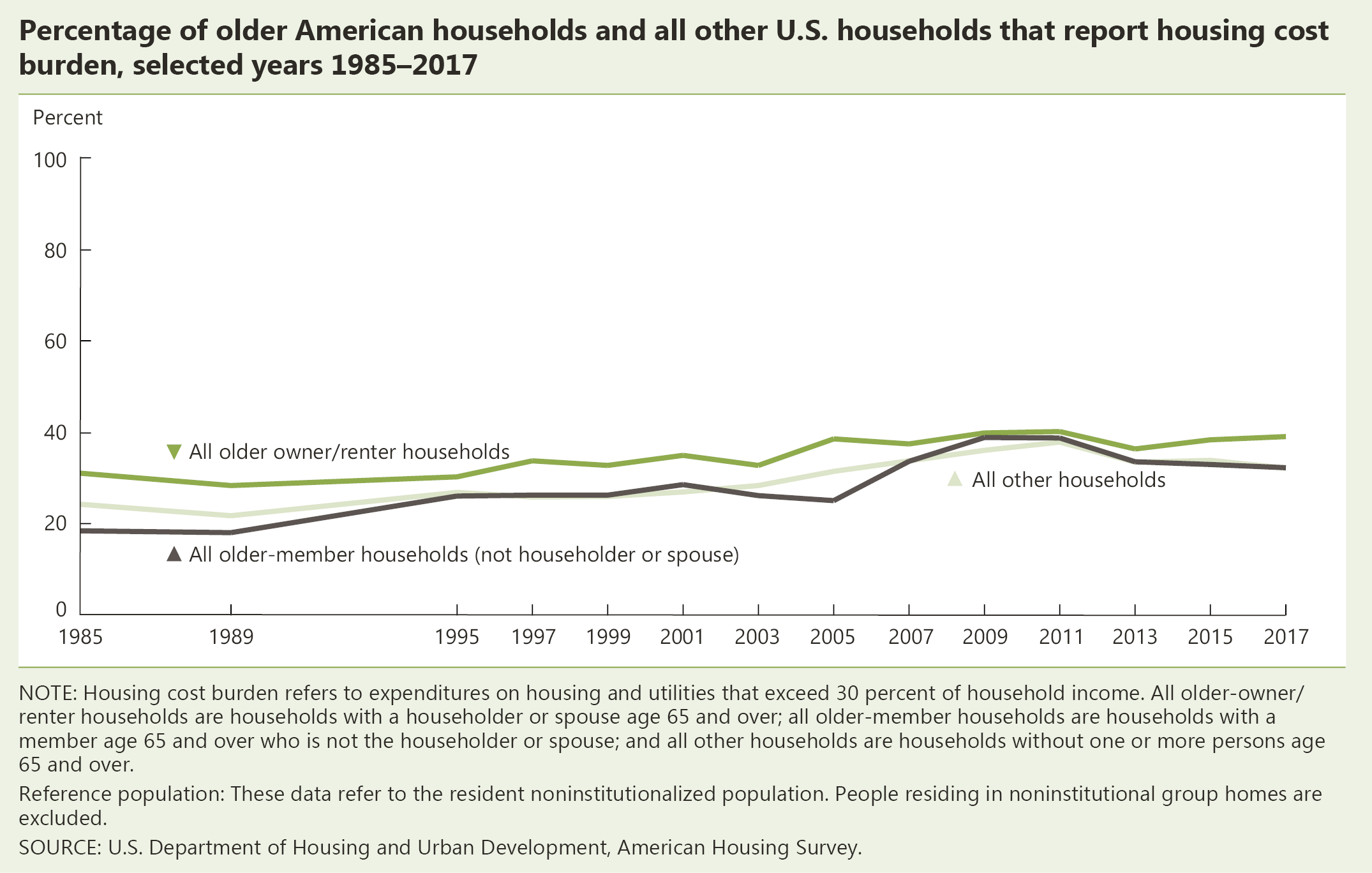 INDICATOR 12: Housing Problems (continued)
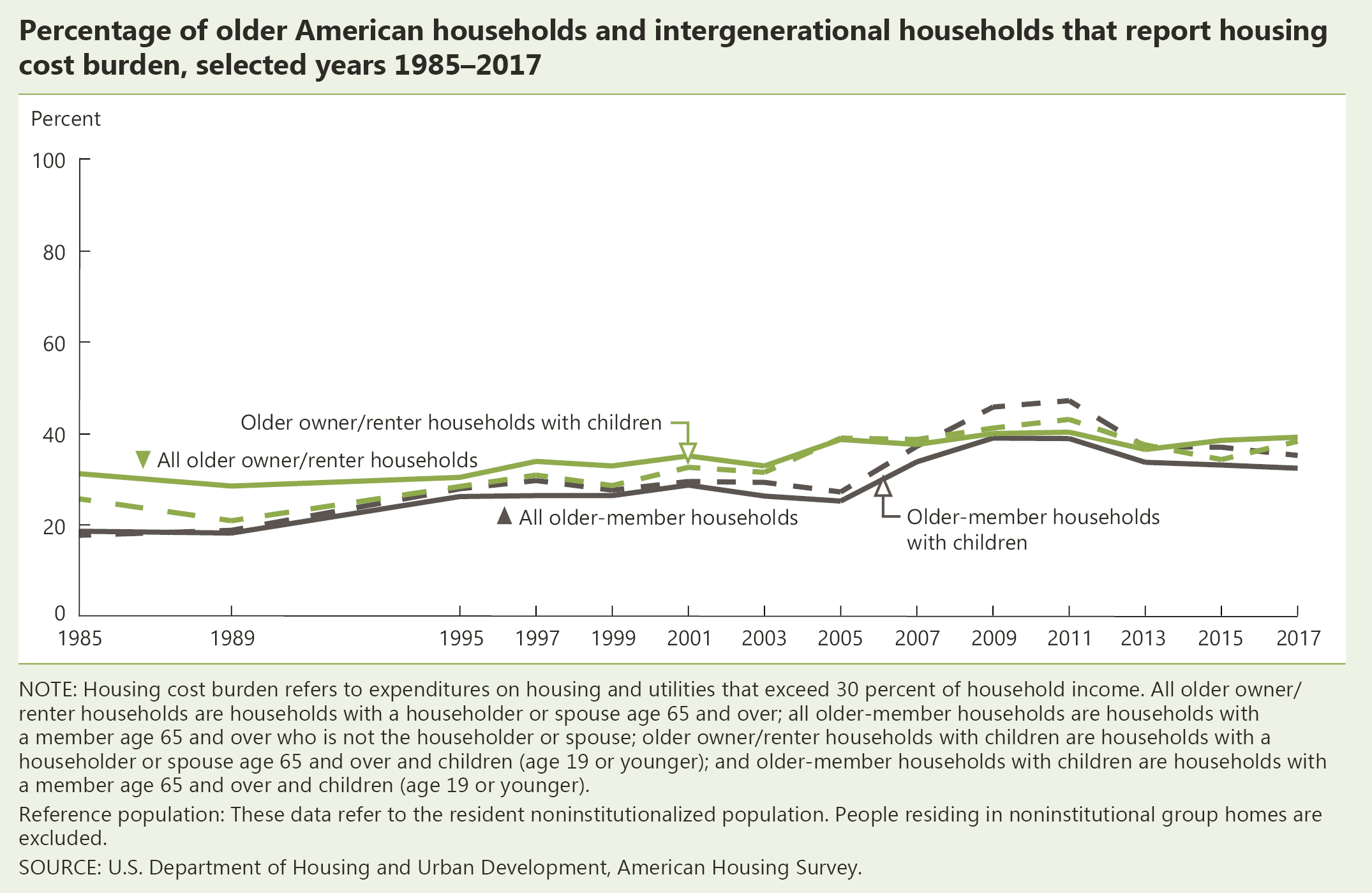 INDICATOR 13: Total Expenditures
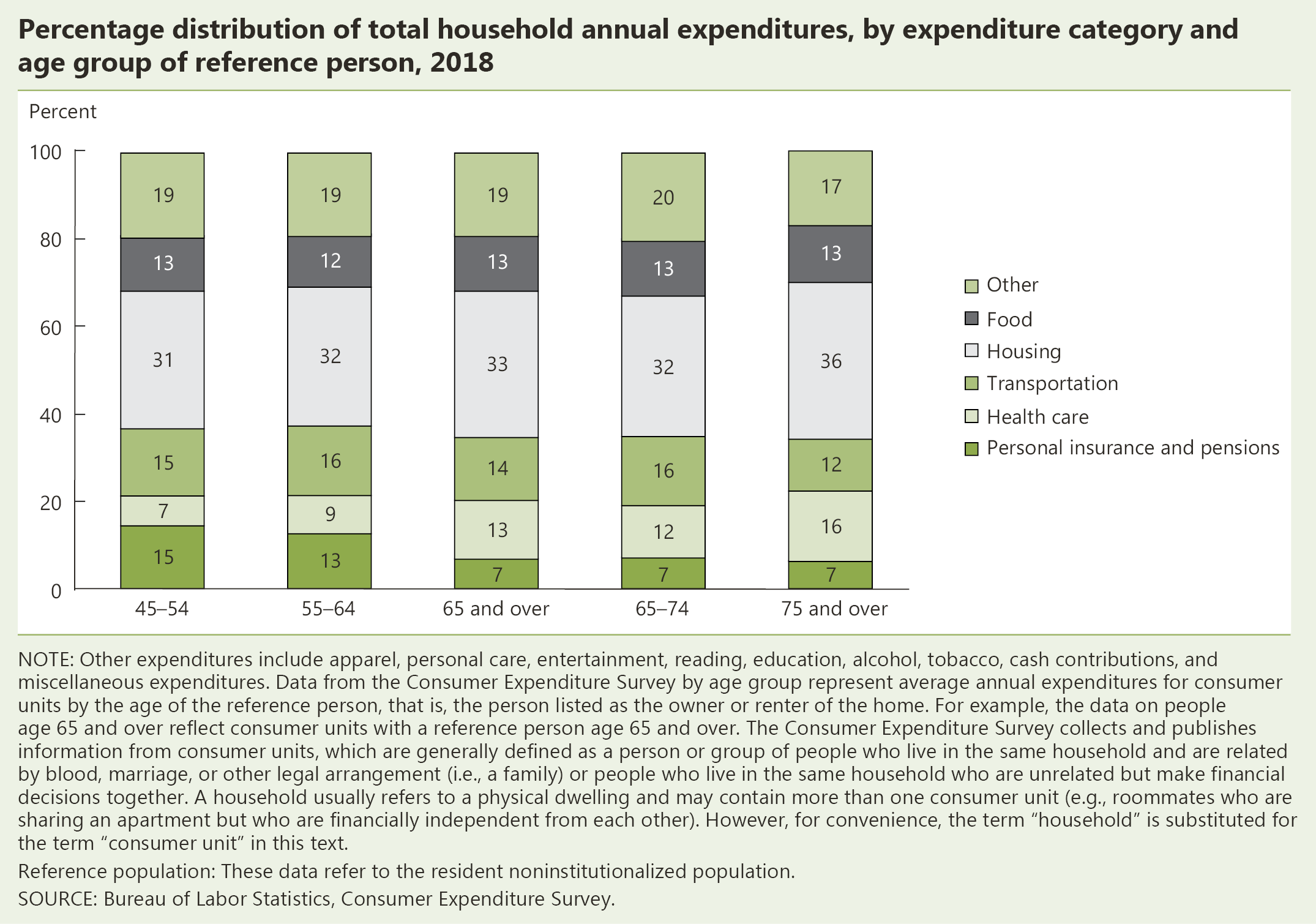 INDICATOR 14: Life Expectancy
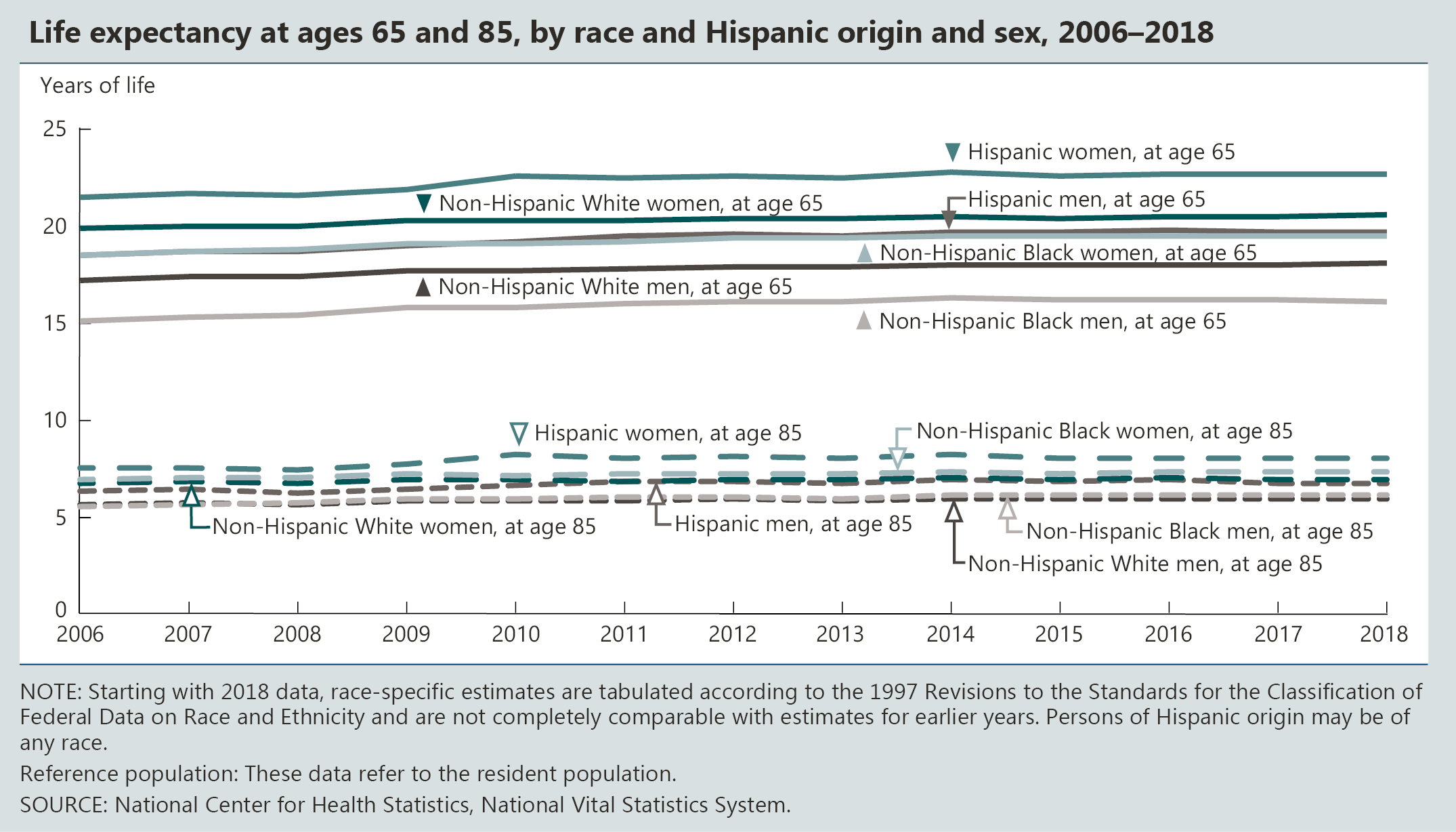 INDICATOR 15: Mortality
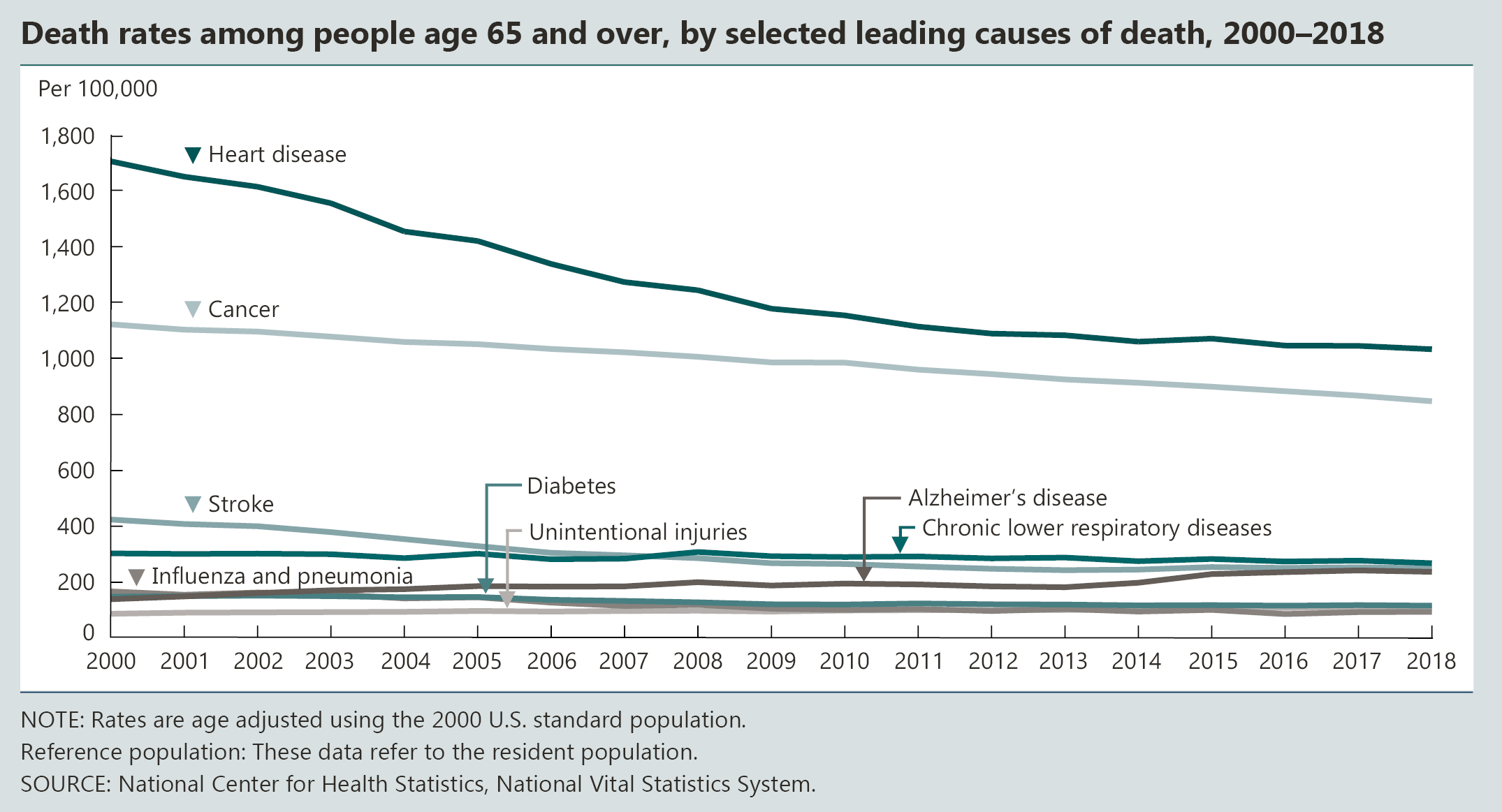 INDICATOR 16: Chronic Health Conditions
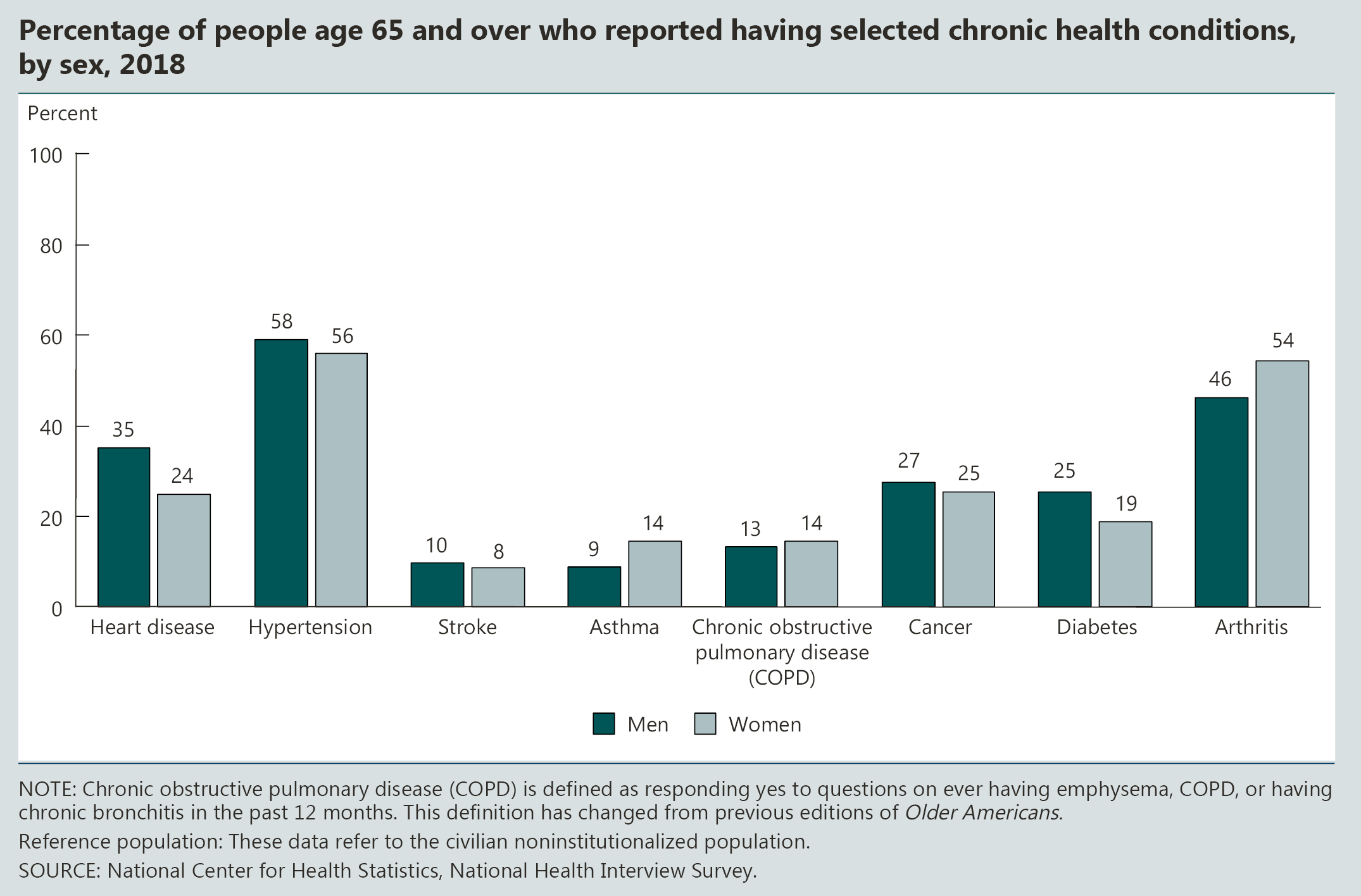 INDICATOR 17: Oral Health
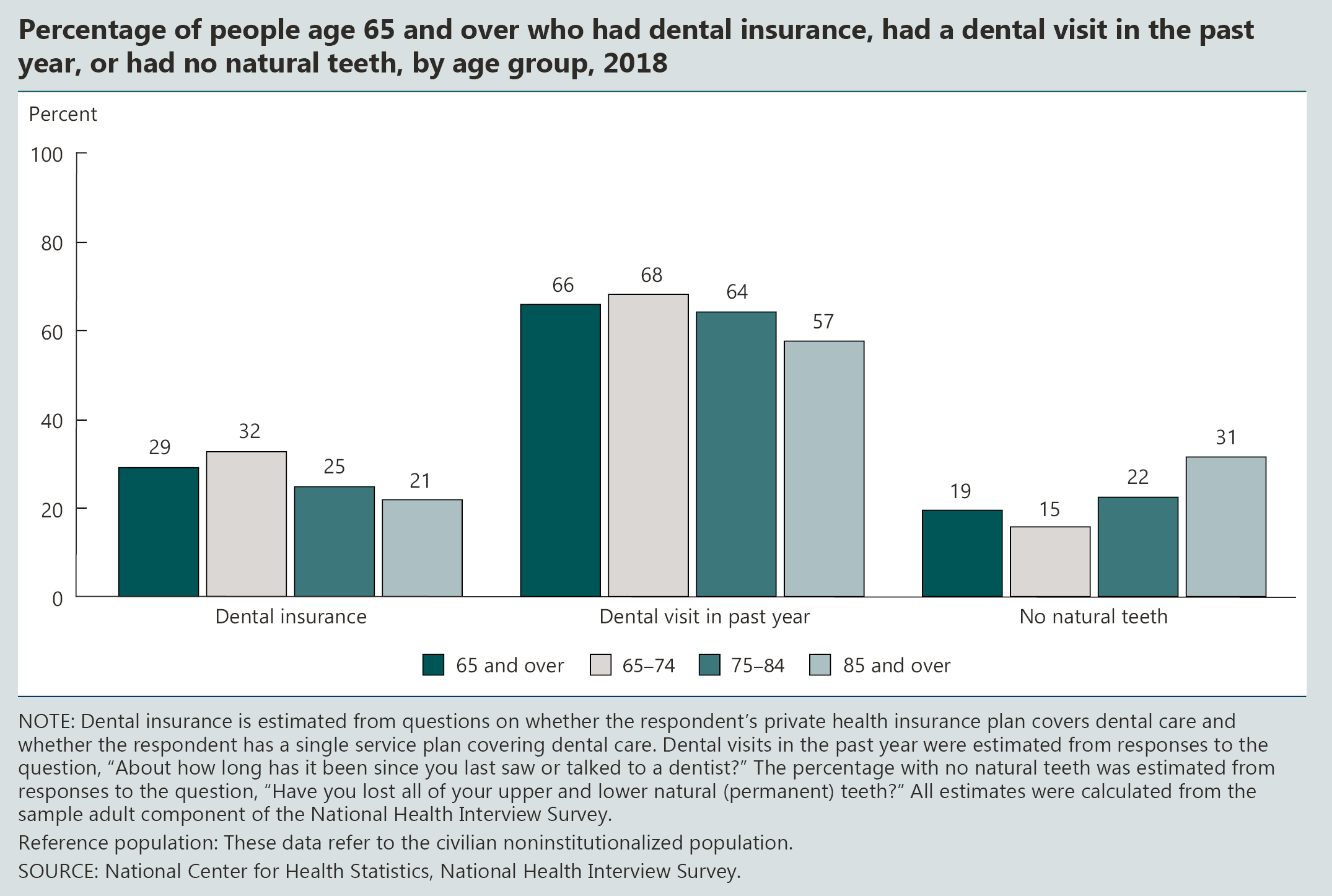 INDICATOR 18: Respondent-Assessed Health Status
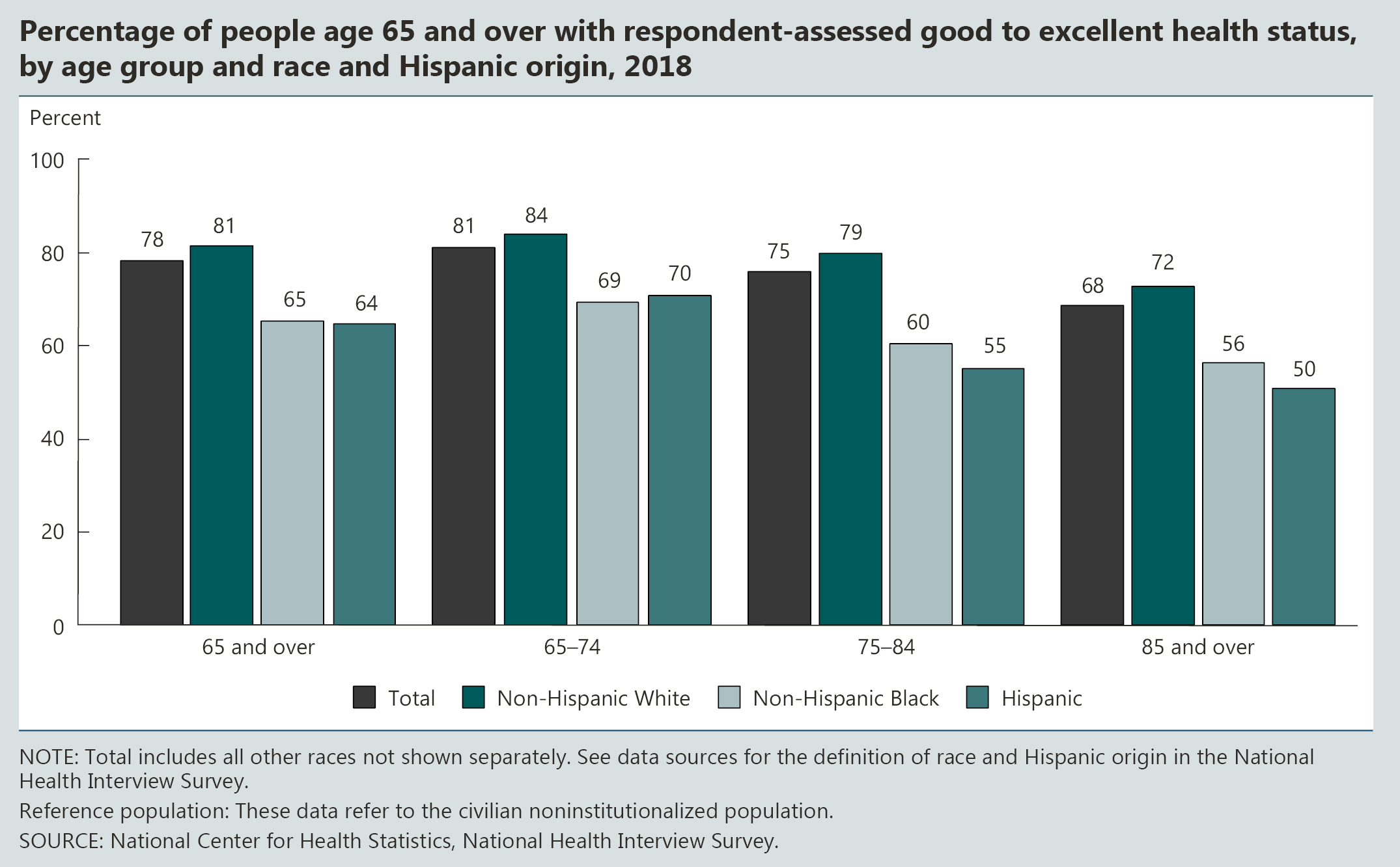 INDICATOR 19: Dementia
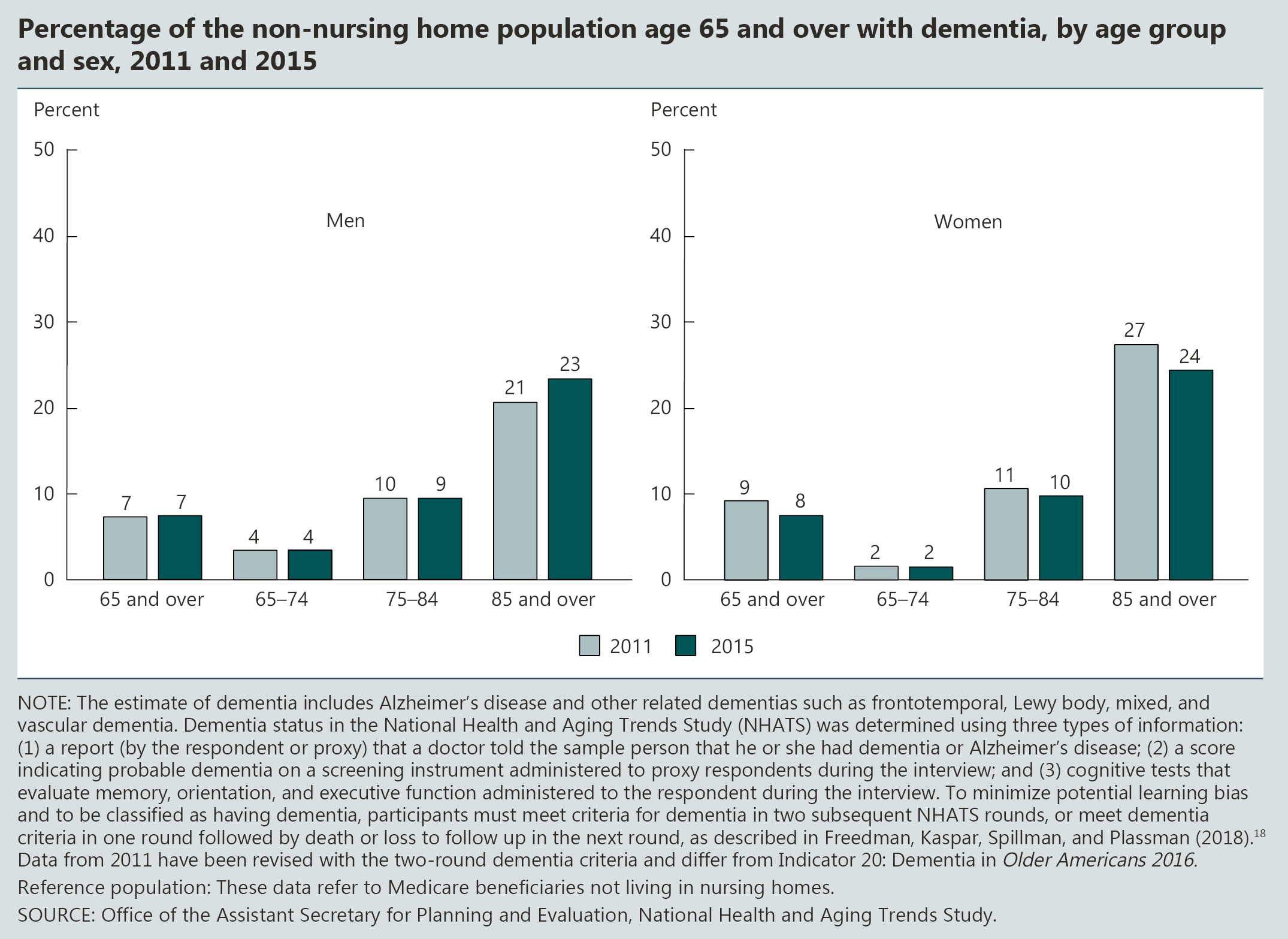 INDICATOR 20: Depressive Symptoms
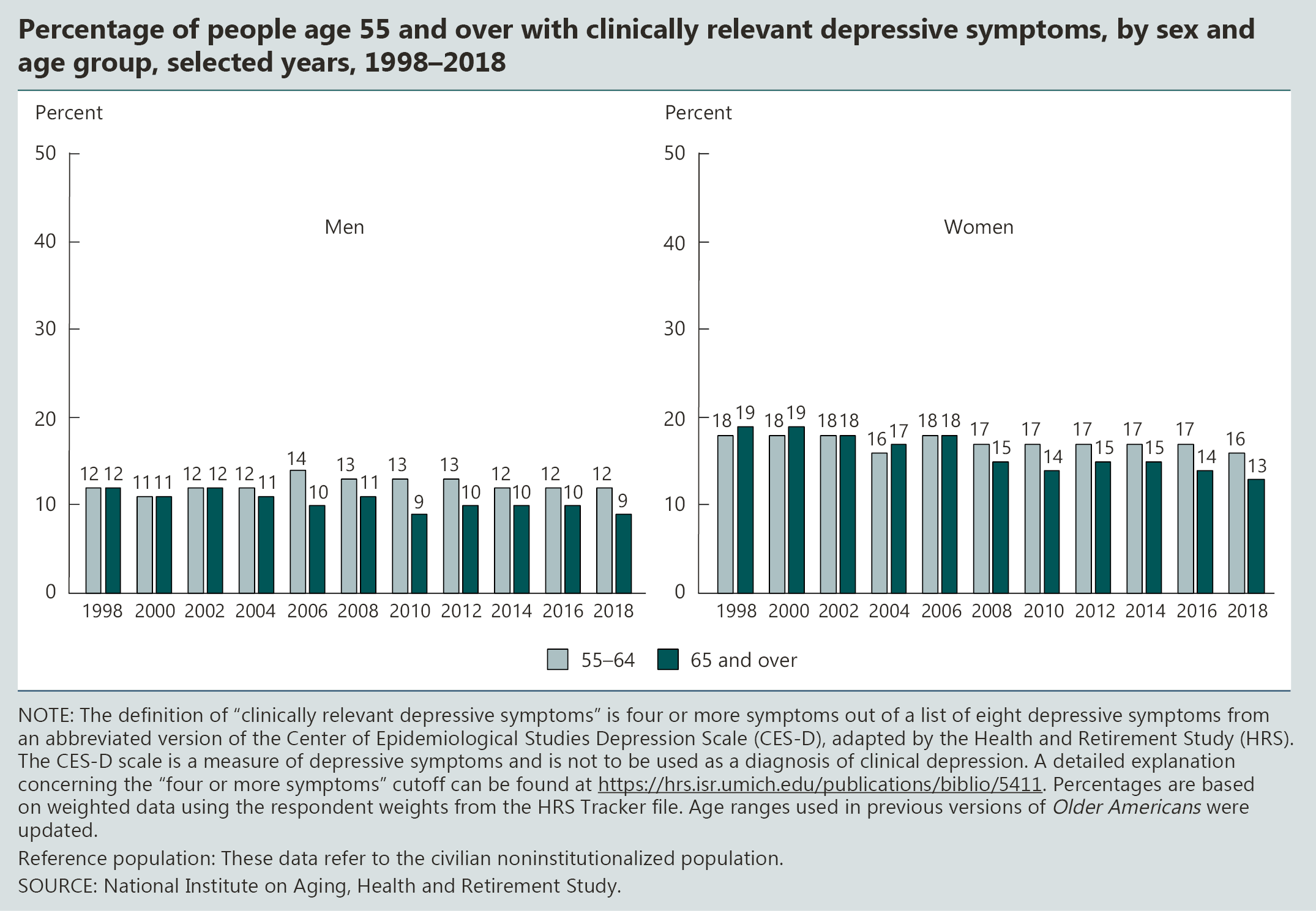 INDICATOR 20: Depressive Symptoms (continued)
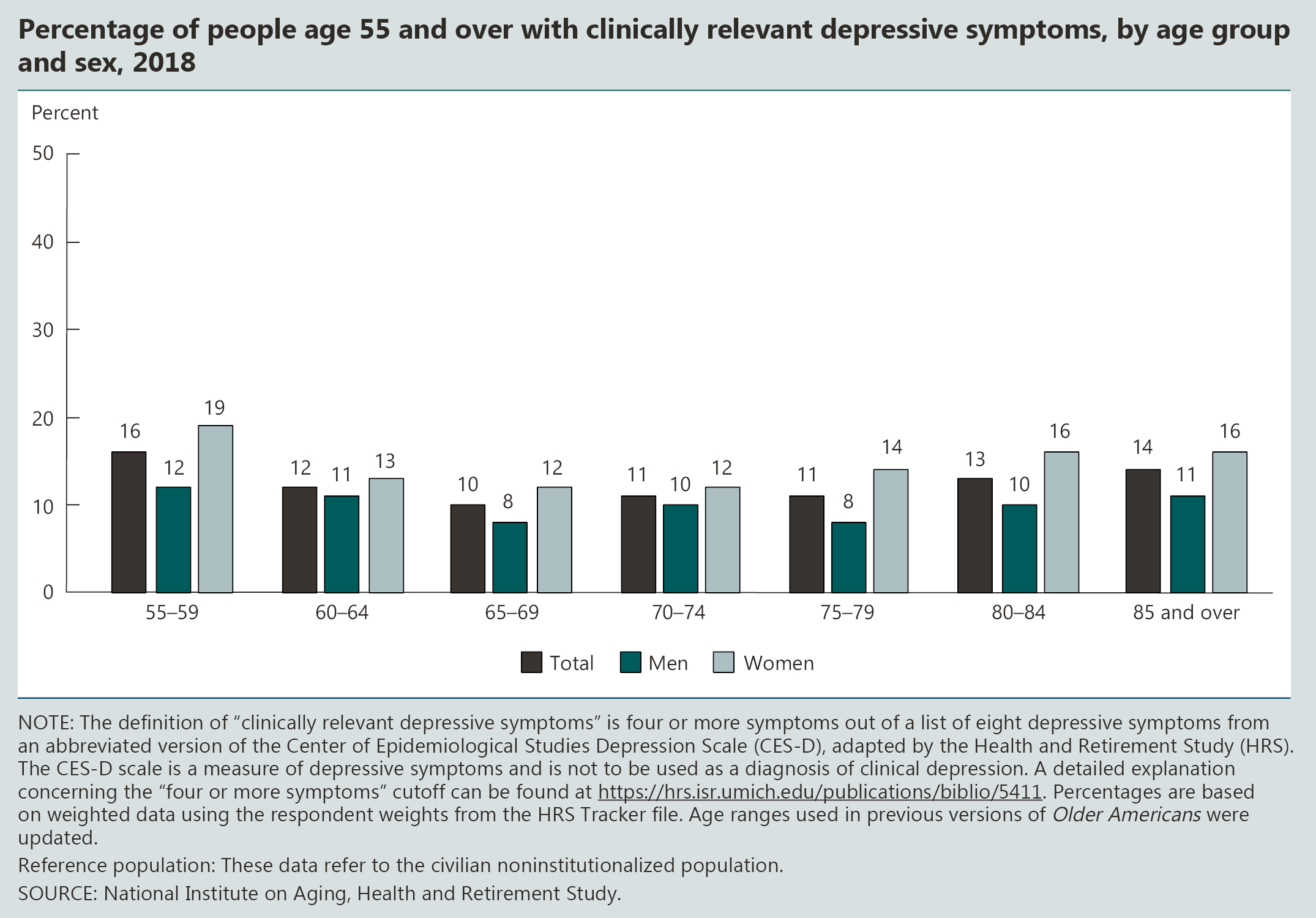 INDICATOR 21: Functional Limitations
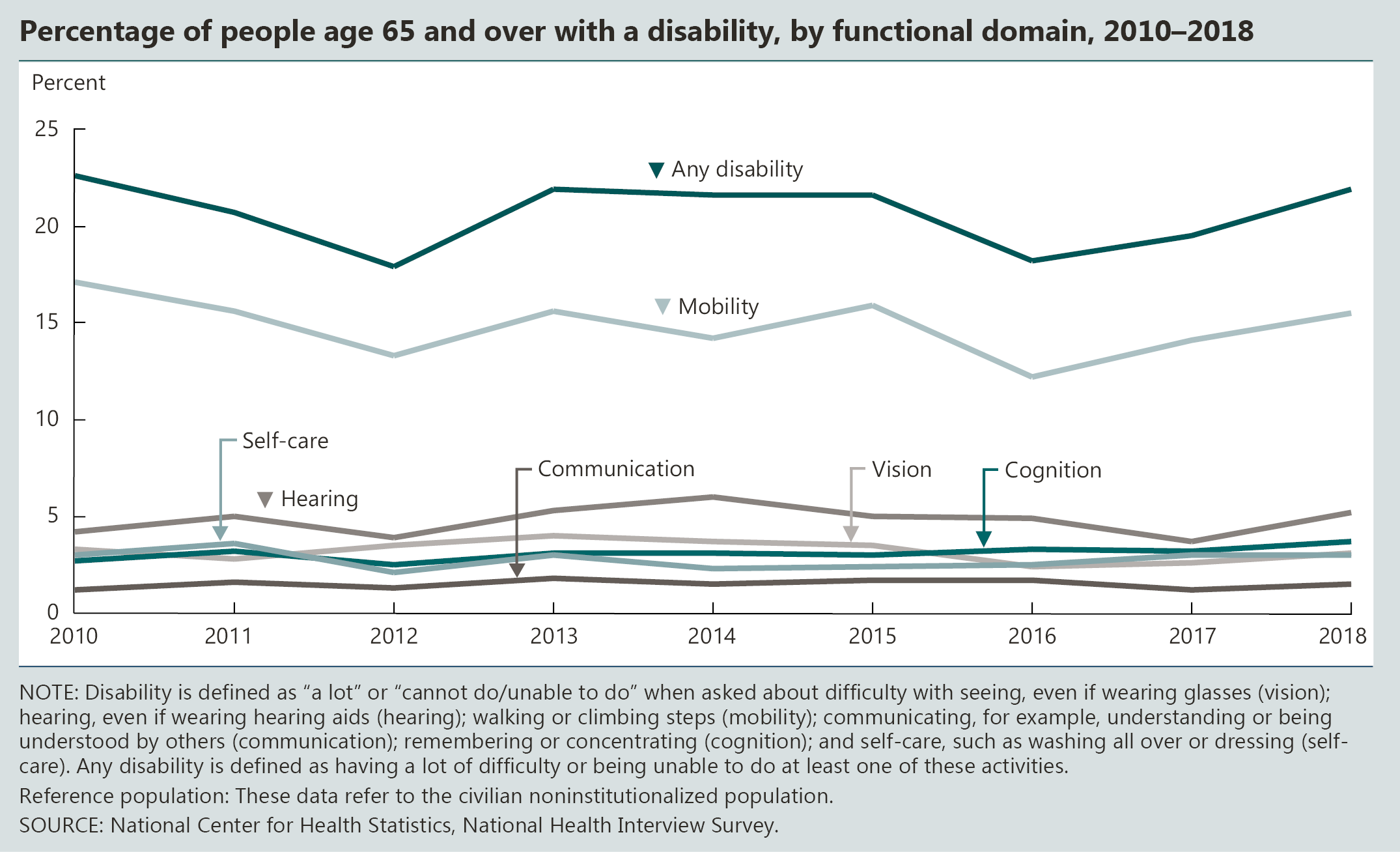 INDICATOR 21: Functional Limitations (continued)
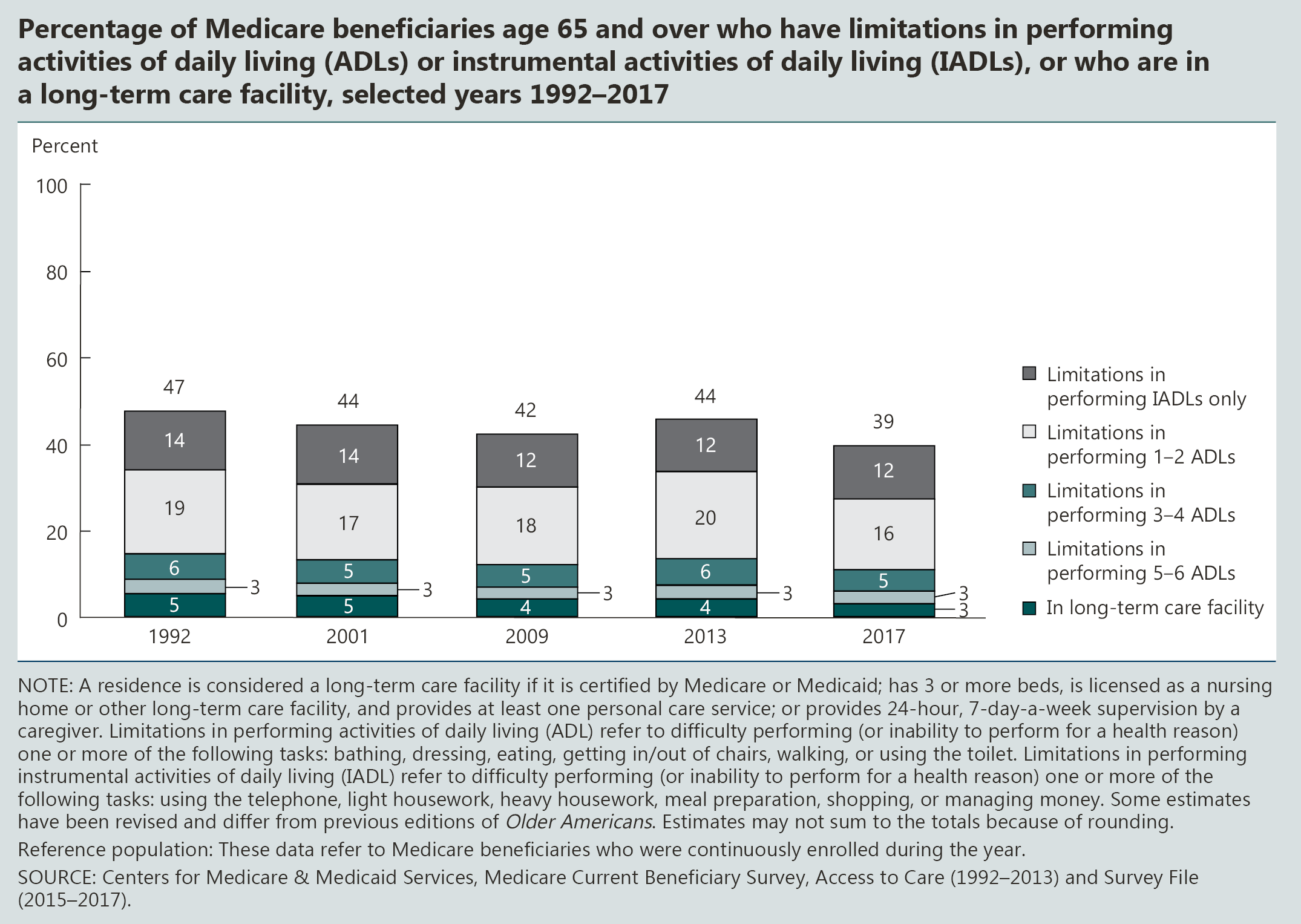 INDICATOR 22: Vaccinations
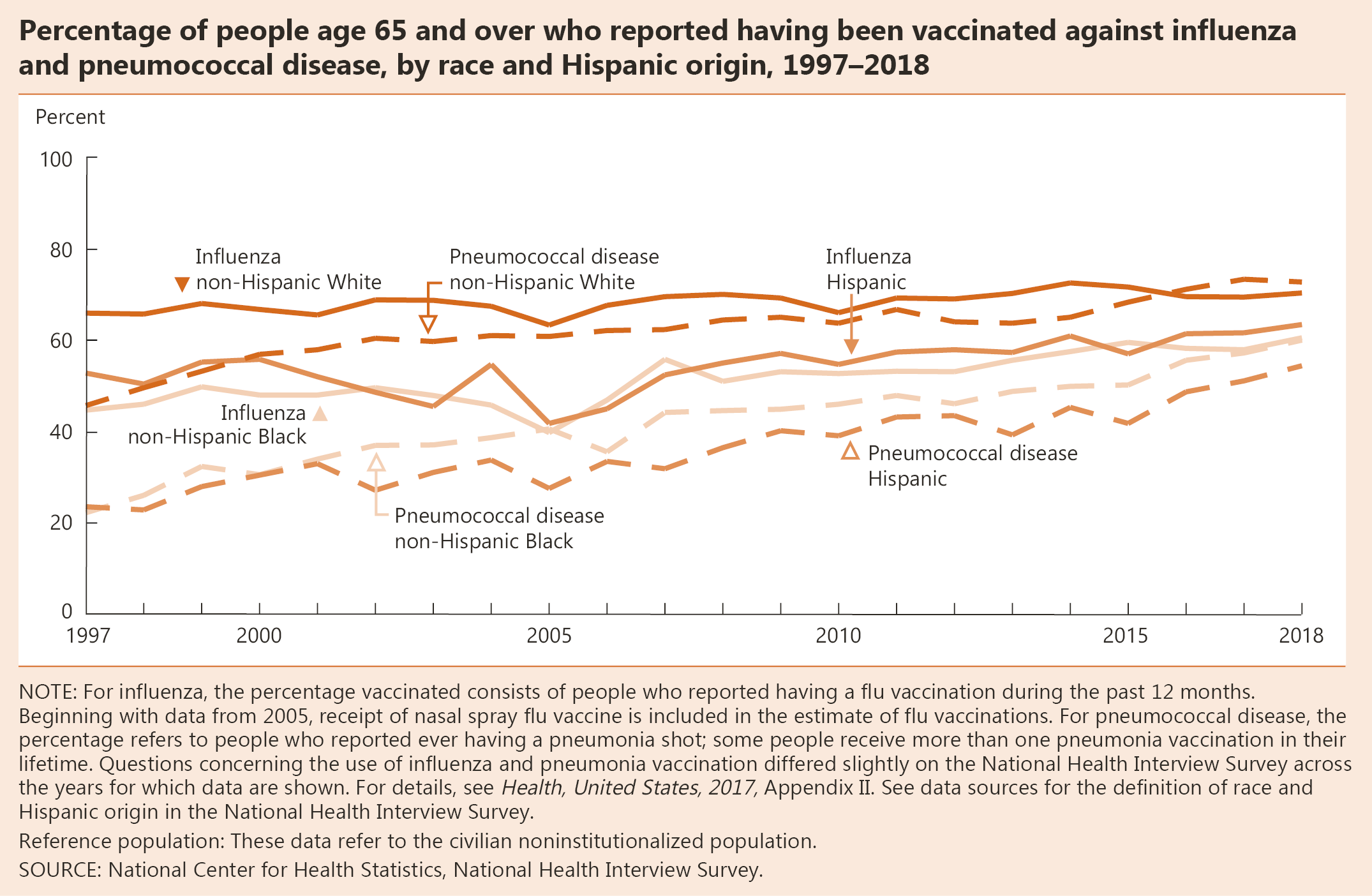 INDICATOR 23: Cancer Screenings
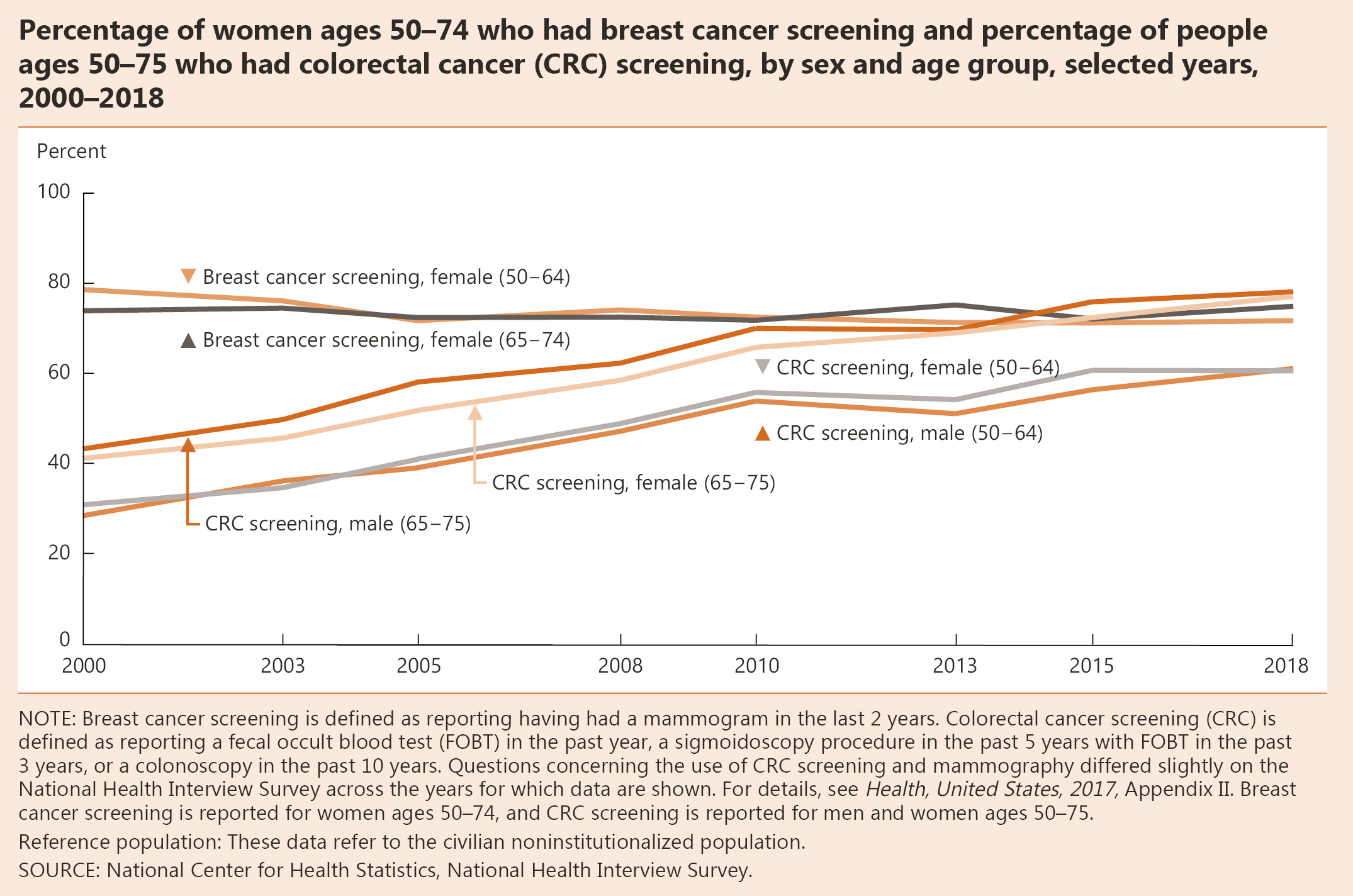 INDICATOR 24: Diet Quality
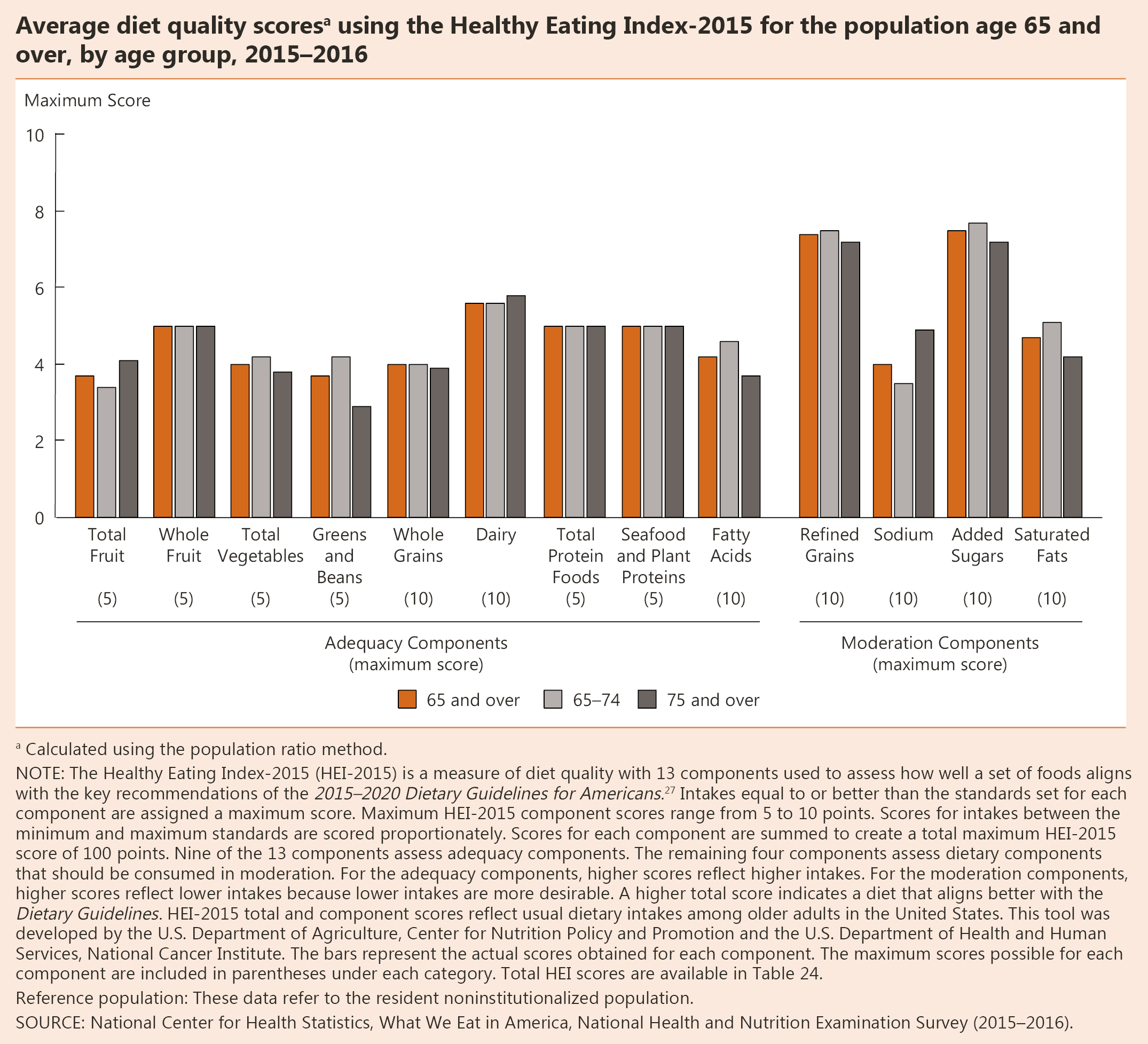 INDICATOR 25: Physical Activity
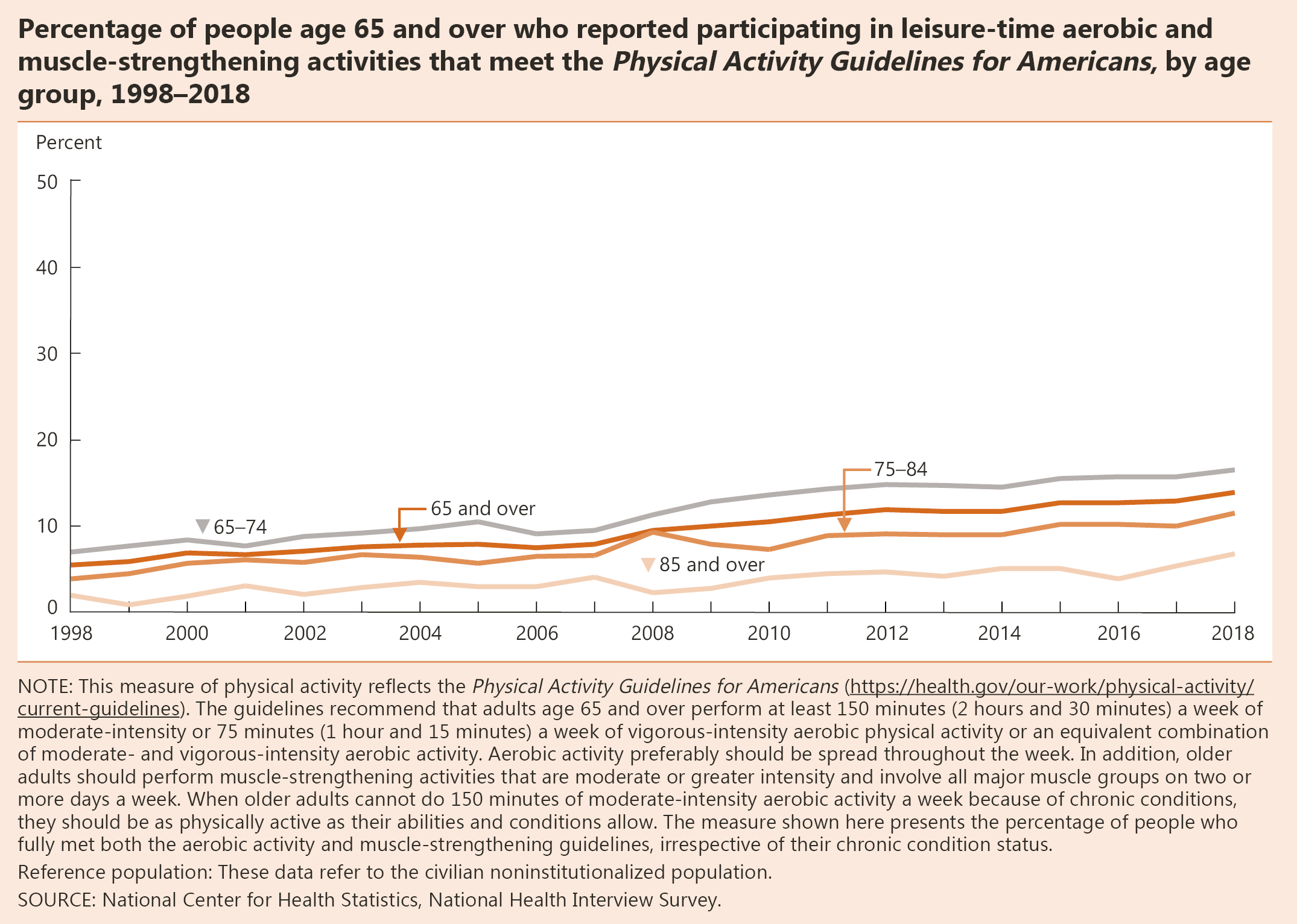 INDICATOR 26: Obesity
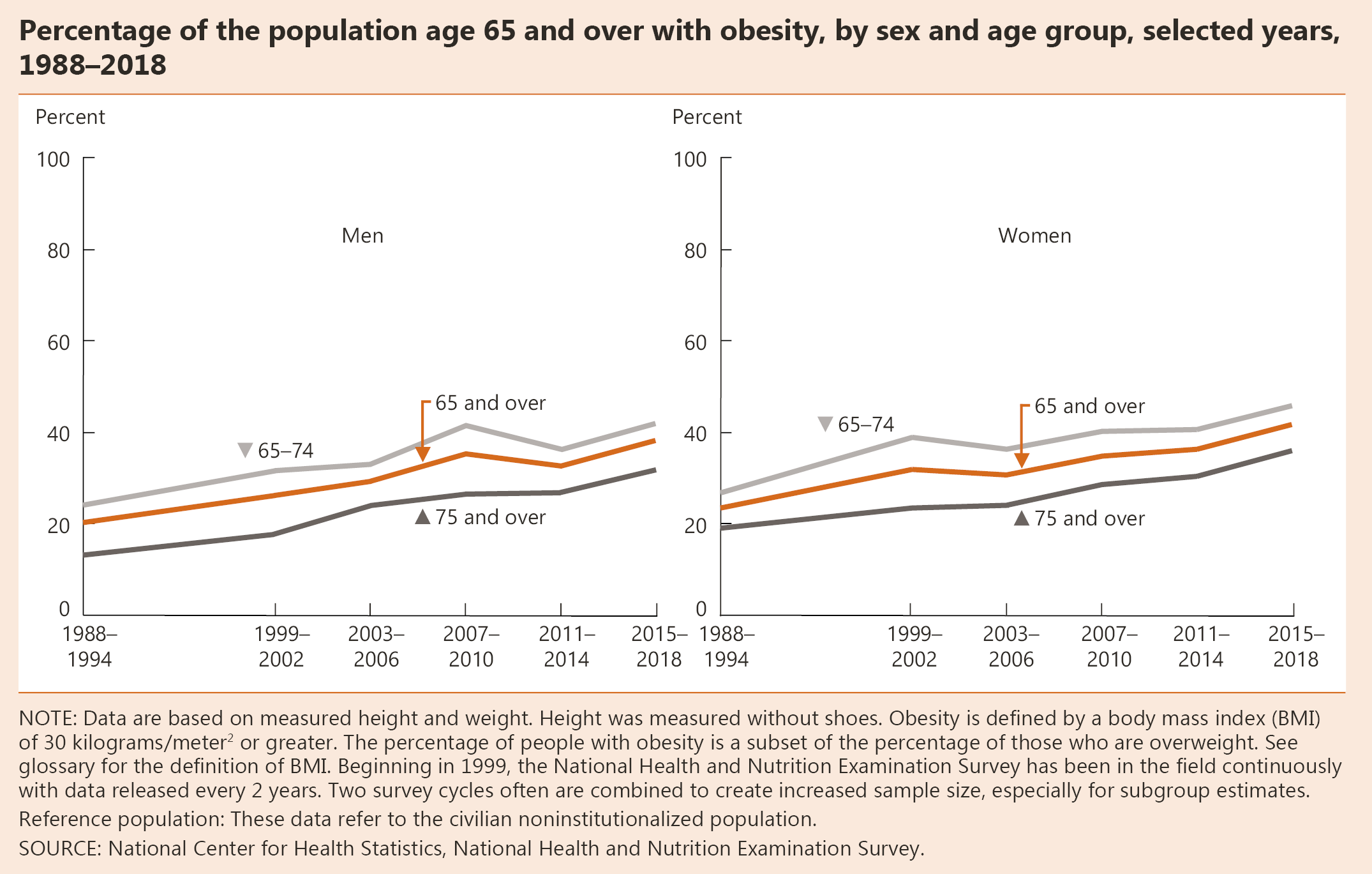 INDICATOR 27: Cigarette Smoking
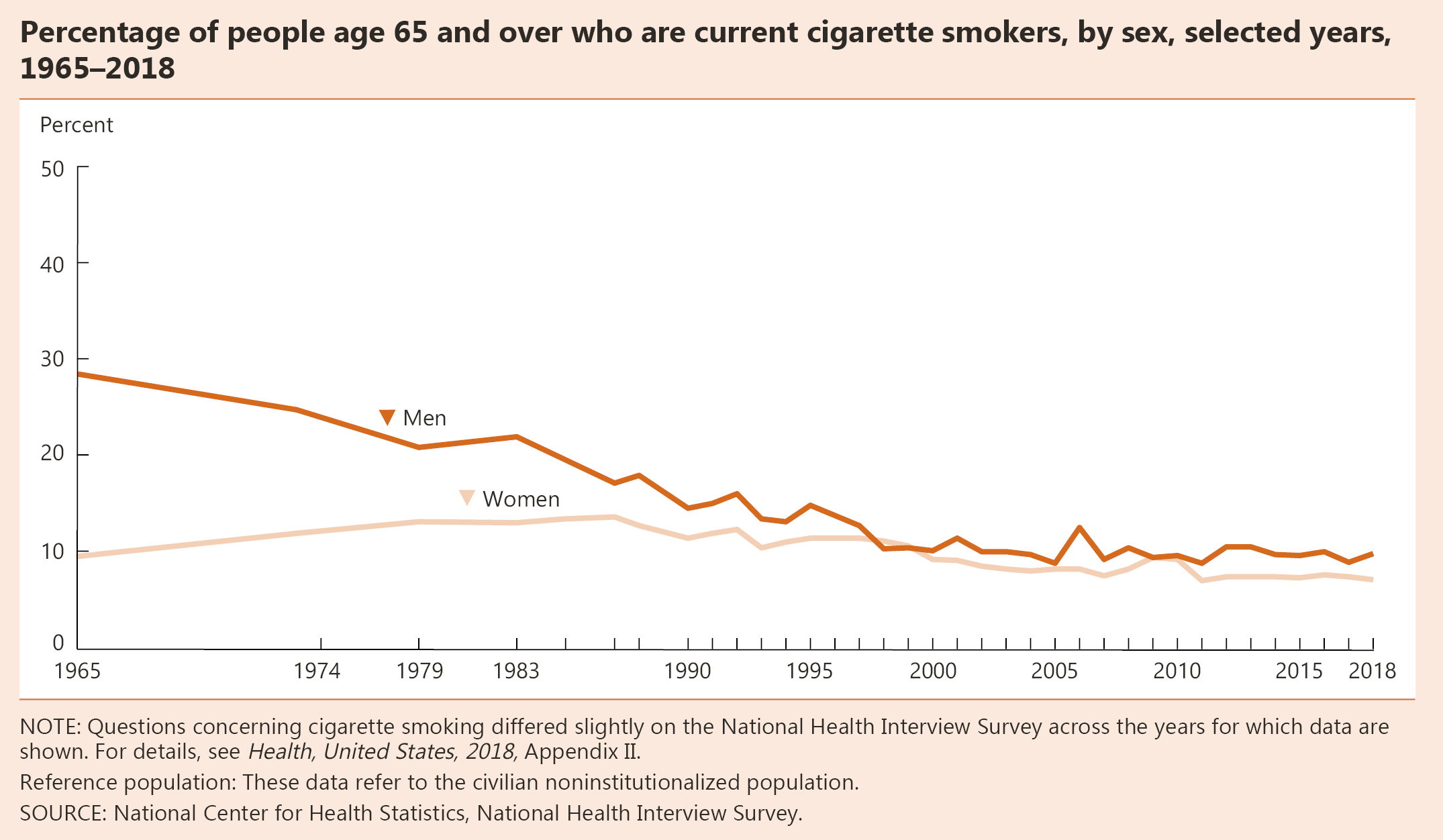 INDICATOR 28: Use of Health Care Services
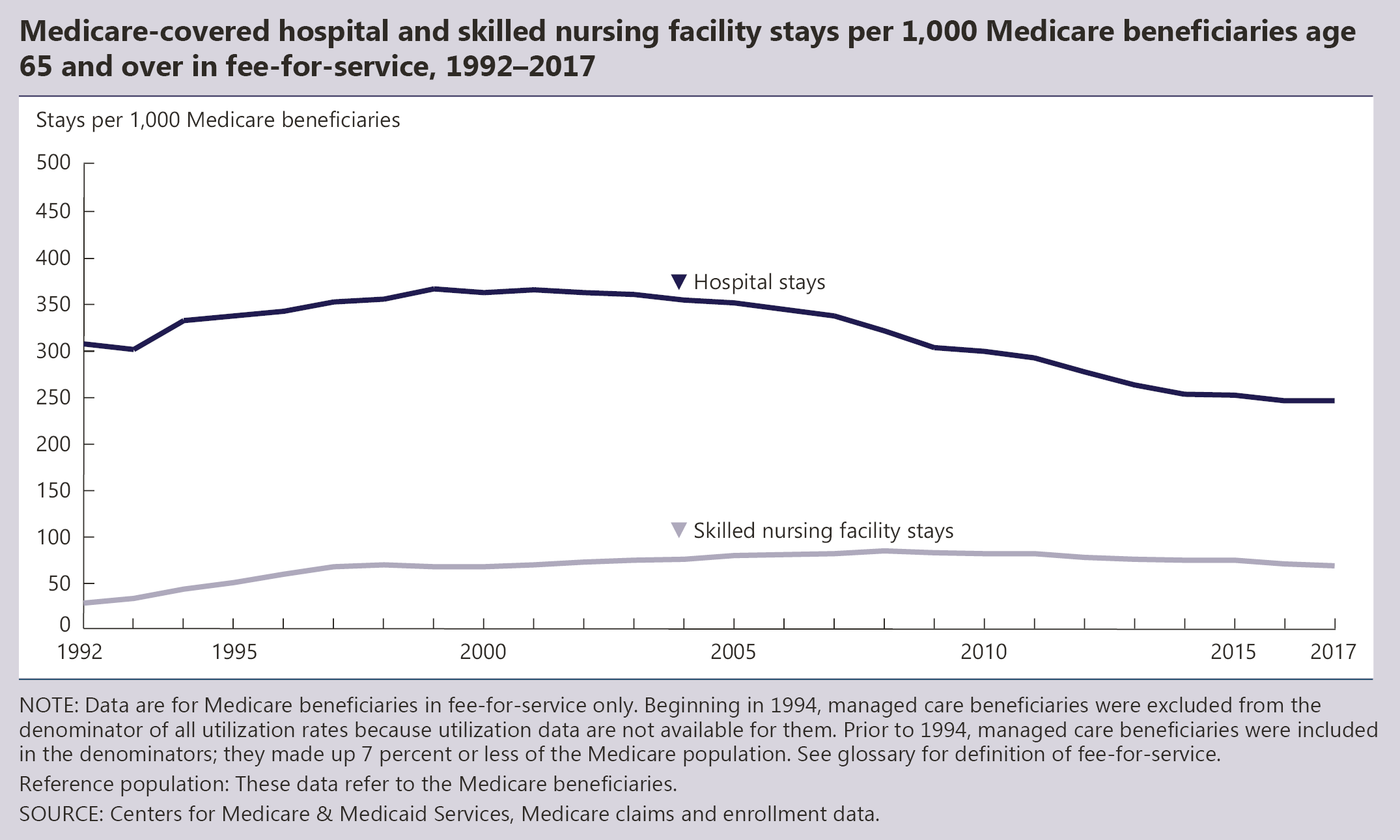 INDICATOR 28: Use of Health Care Services (continued)
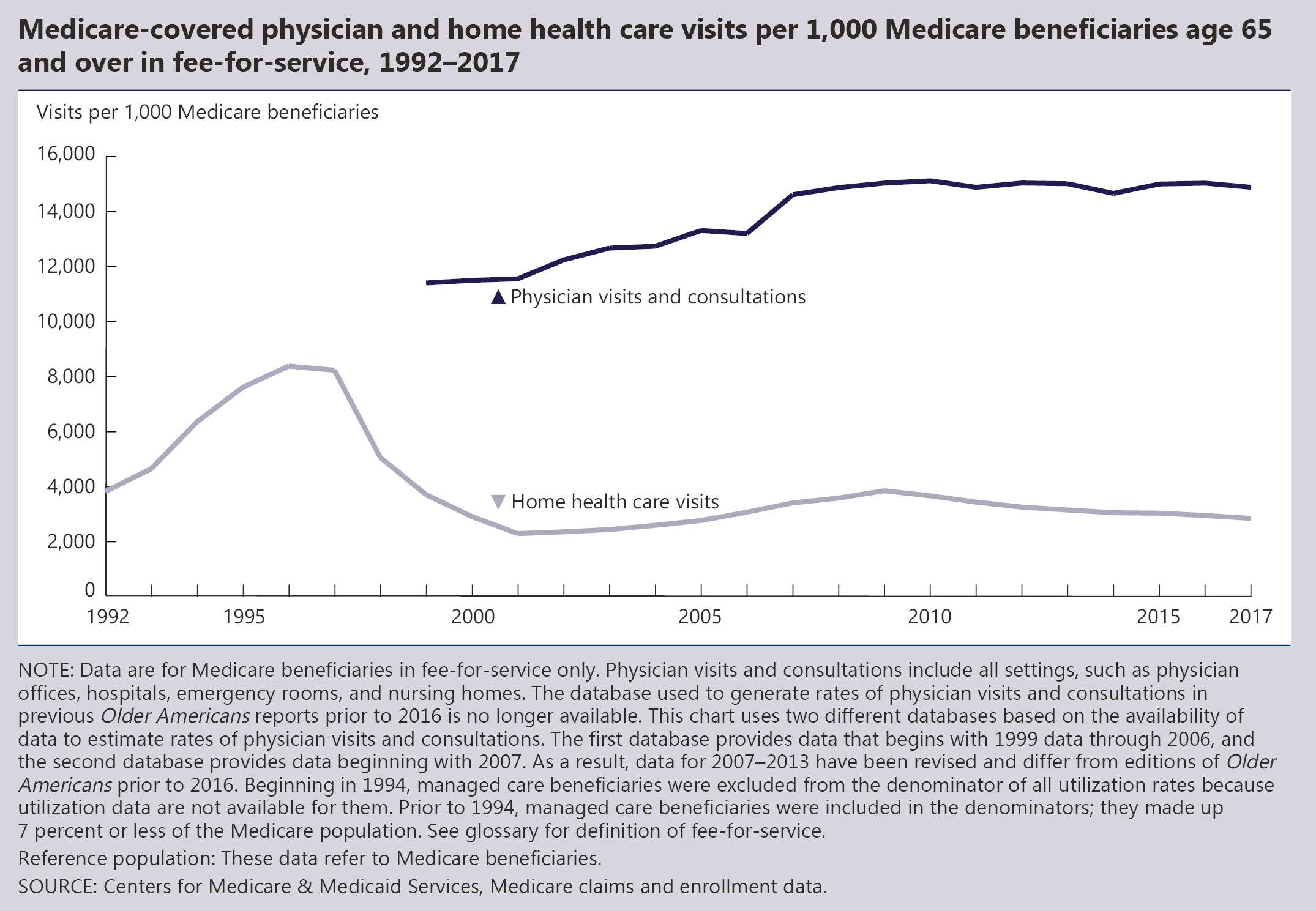 INDICATOR 29: Health Care Expenditures
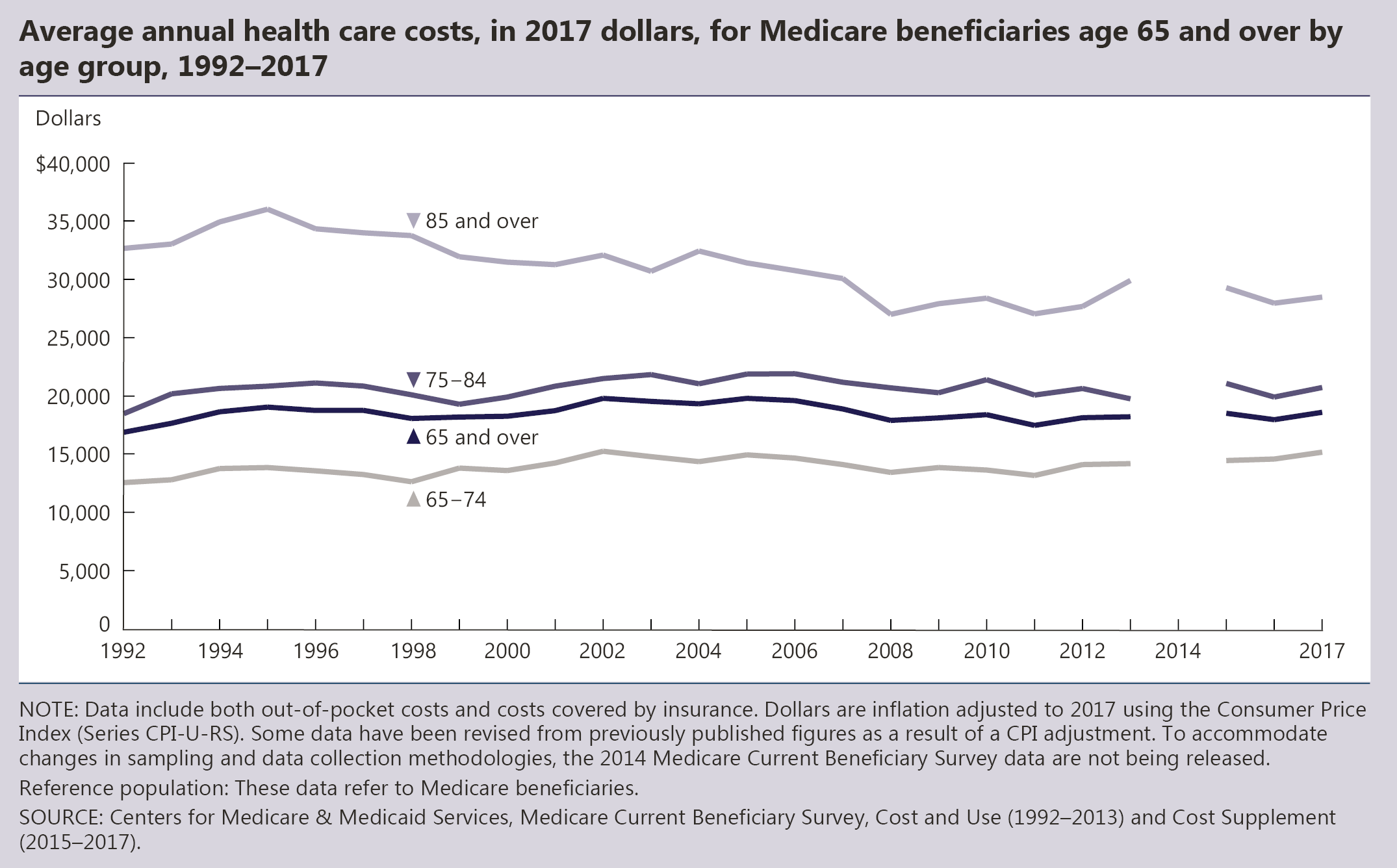 INDICATOR 29: Health Care Expenditures (continued)
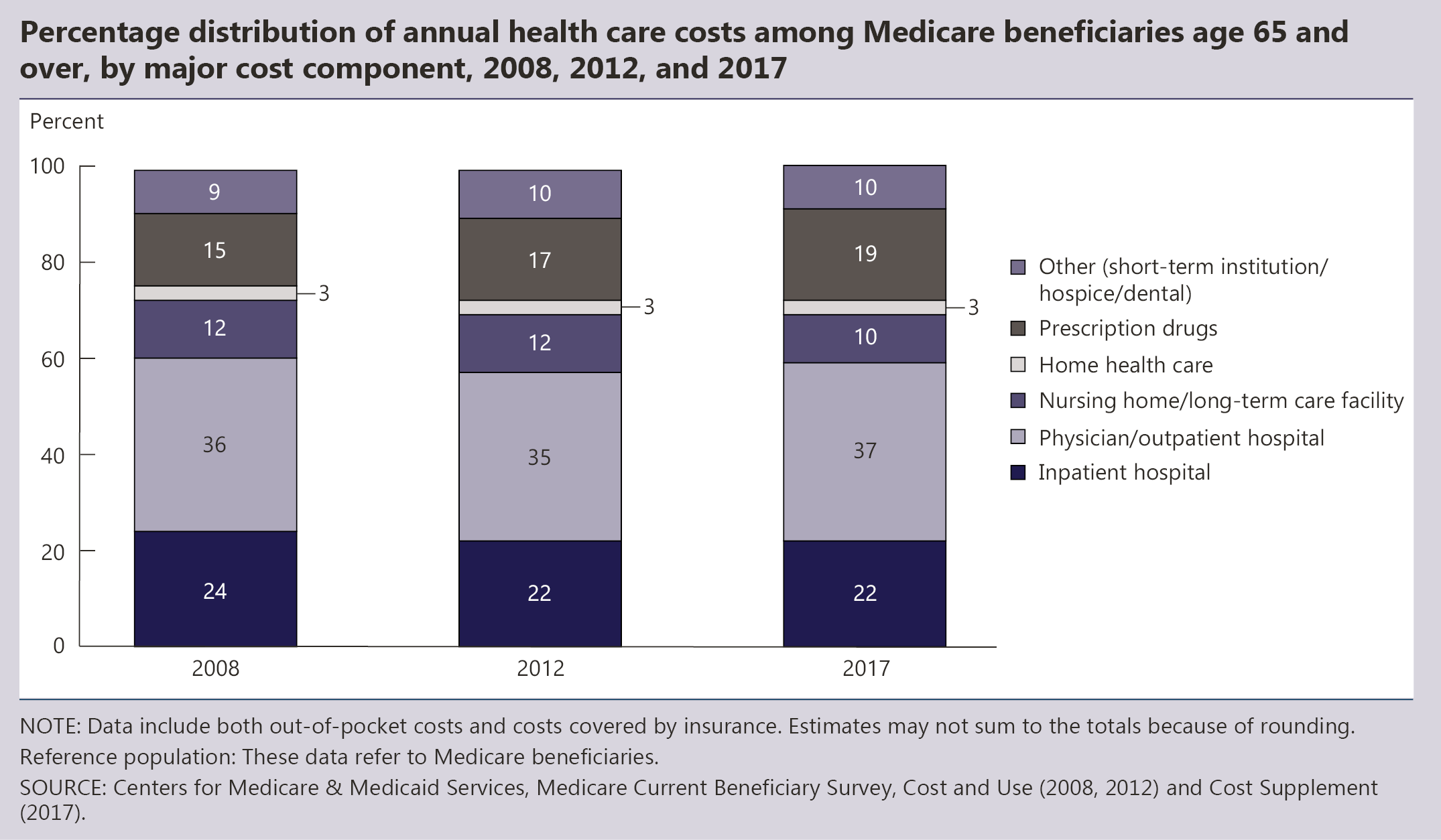 INDICATOR 30: Prescription Drugs
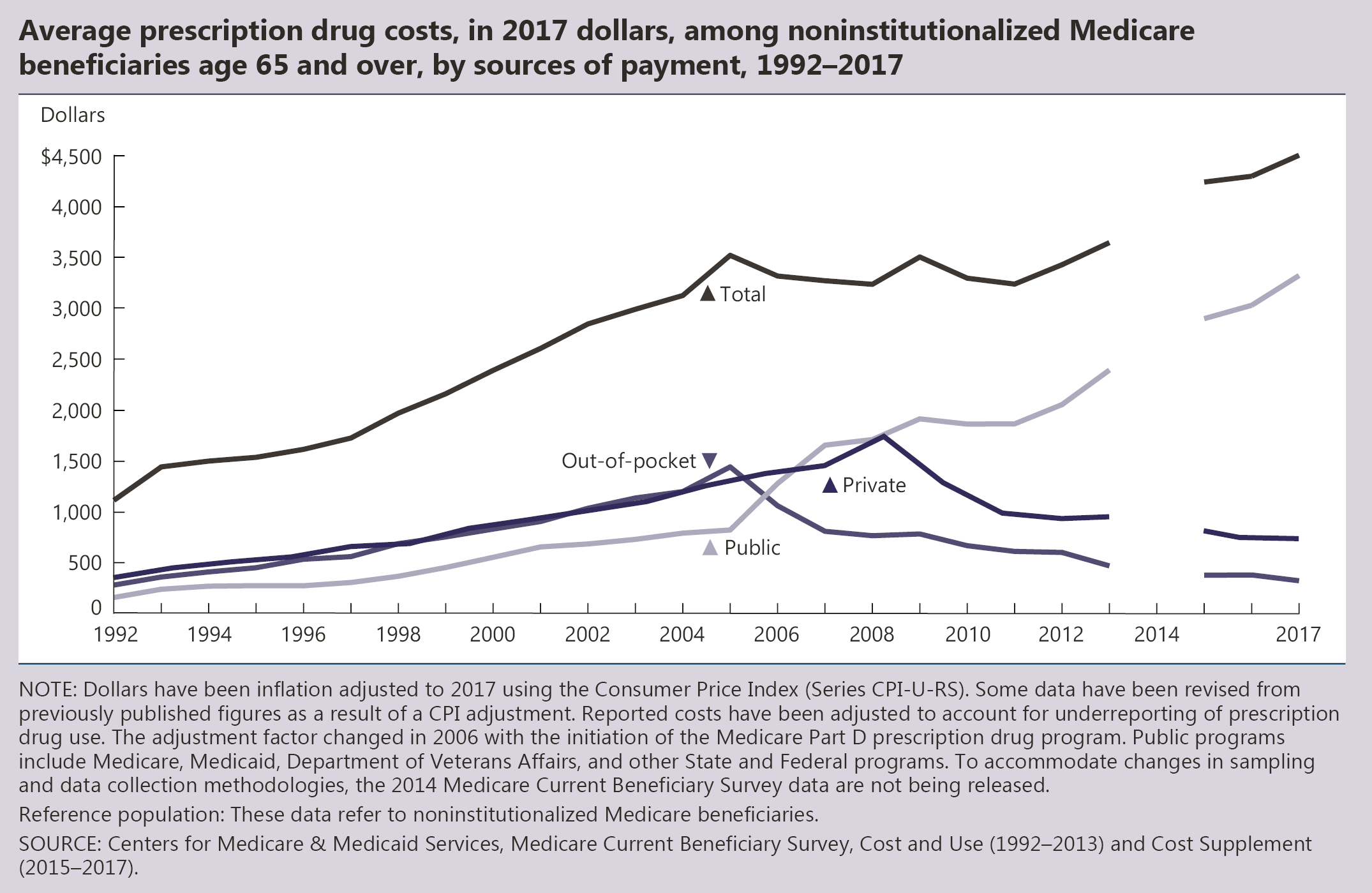 INDICATOR 30: Prescription Drugs (continued)
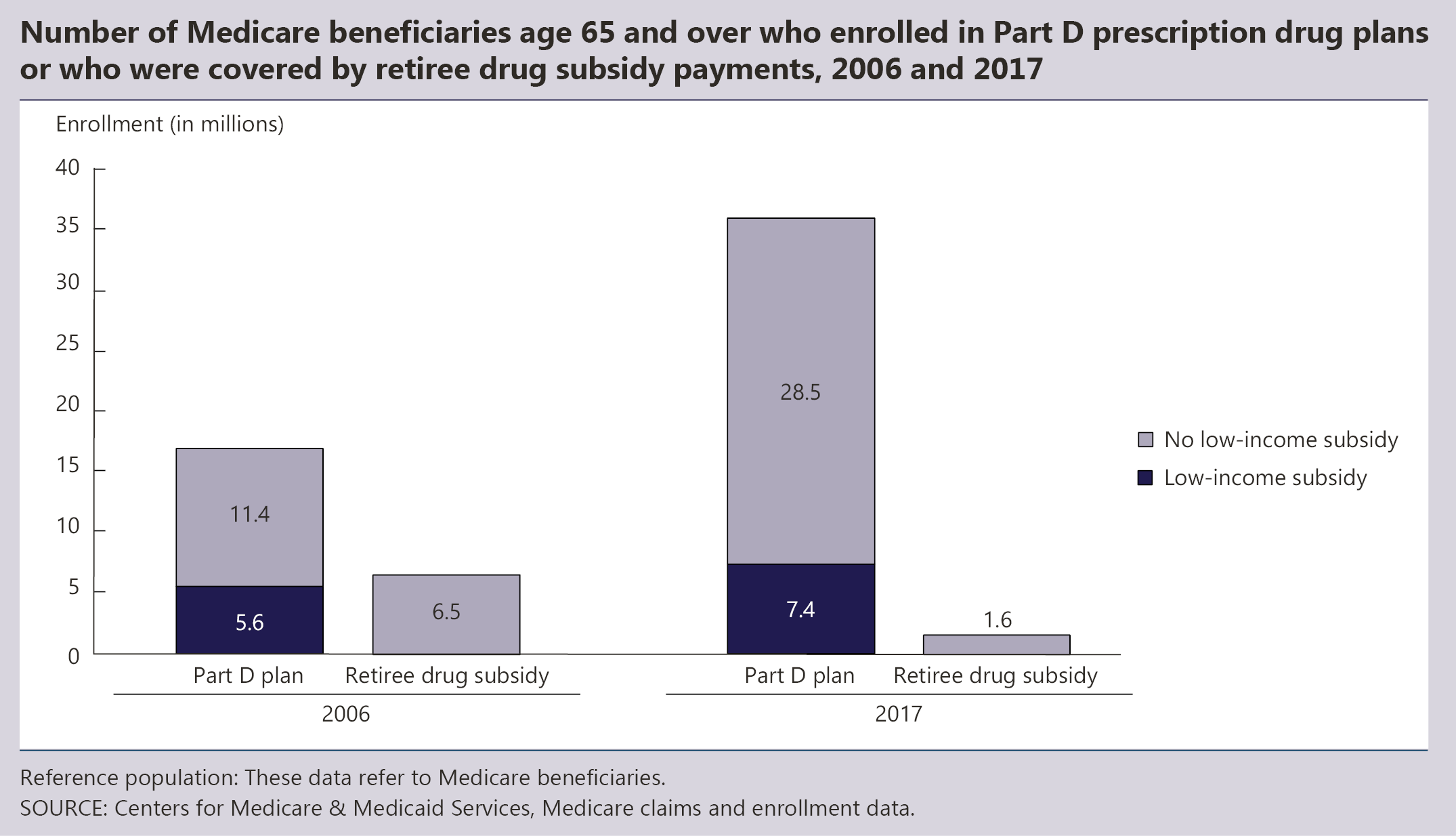 INDICATOR 31: Sources of Health Insurance
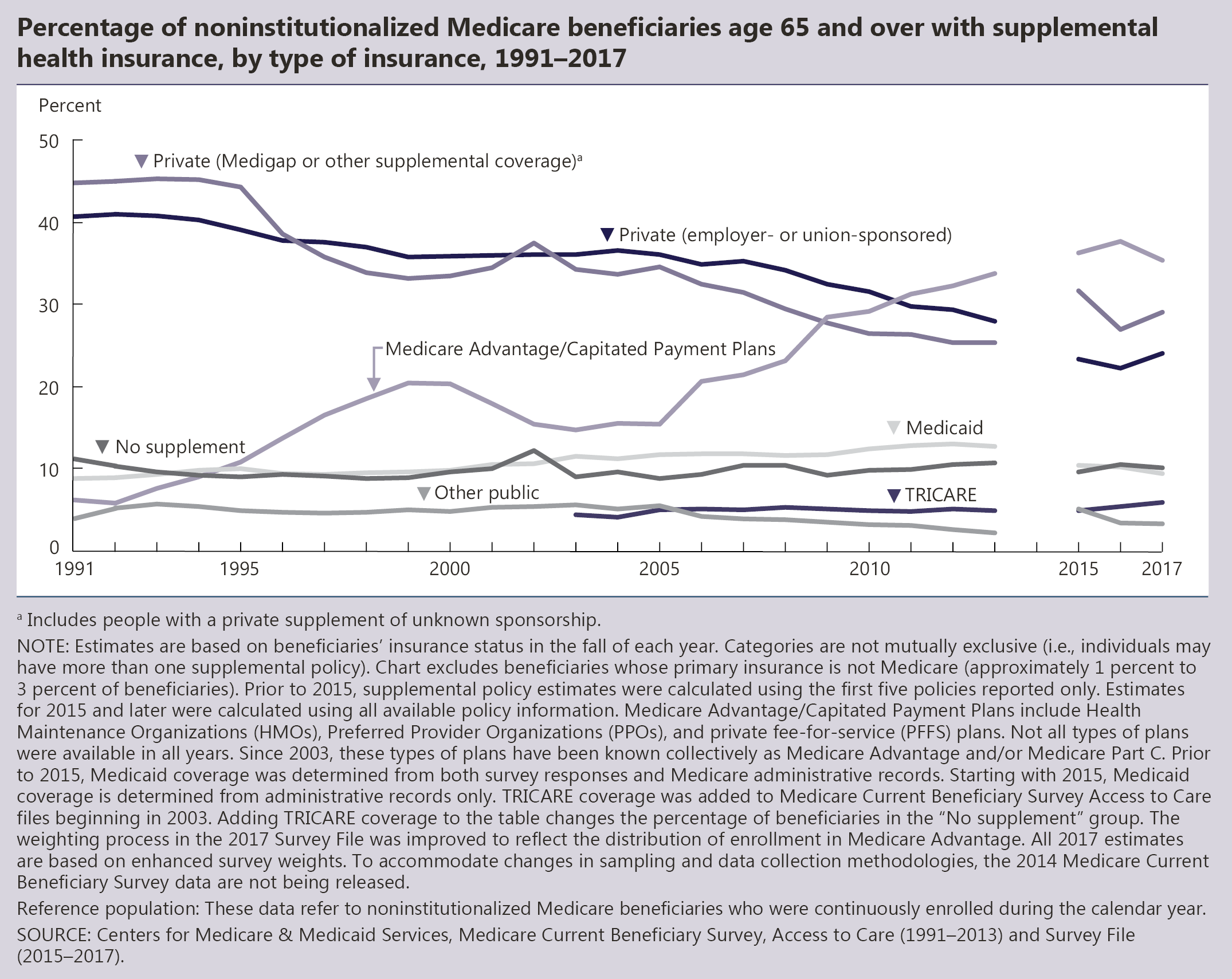 INDICATOR 32: Out-of-Pocket Health Care Expenditures
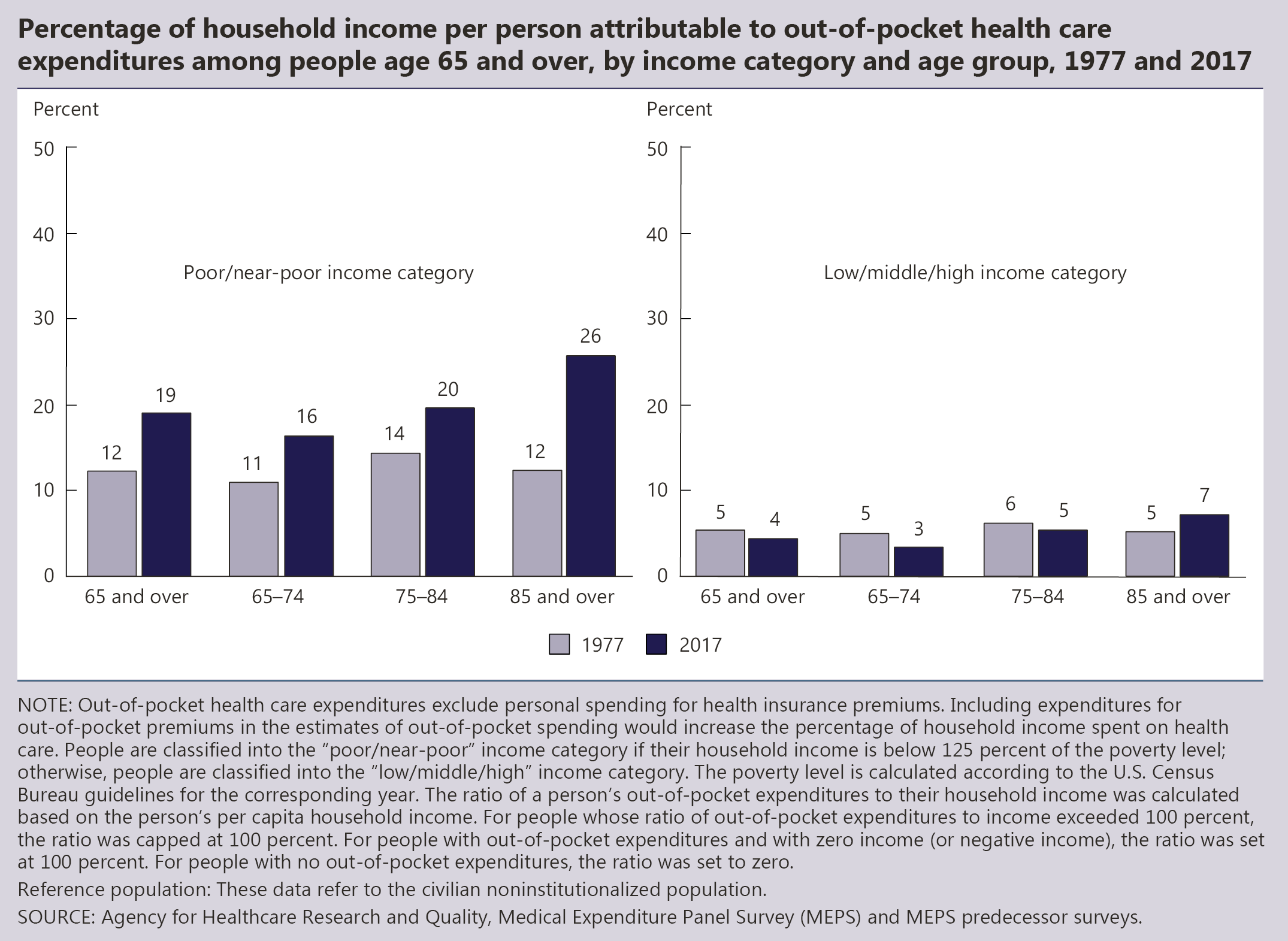 INDICATOR 33: Sources of Payment for Health Care Services
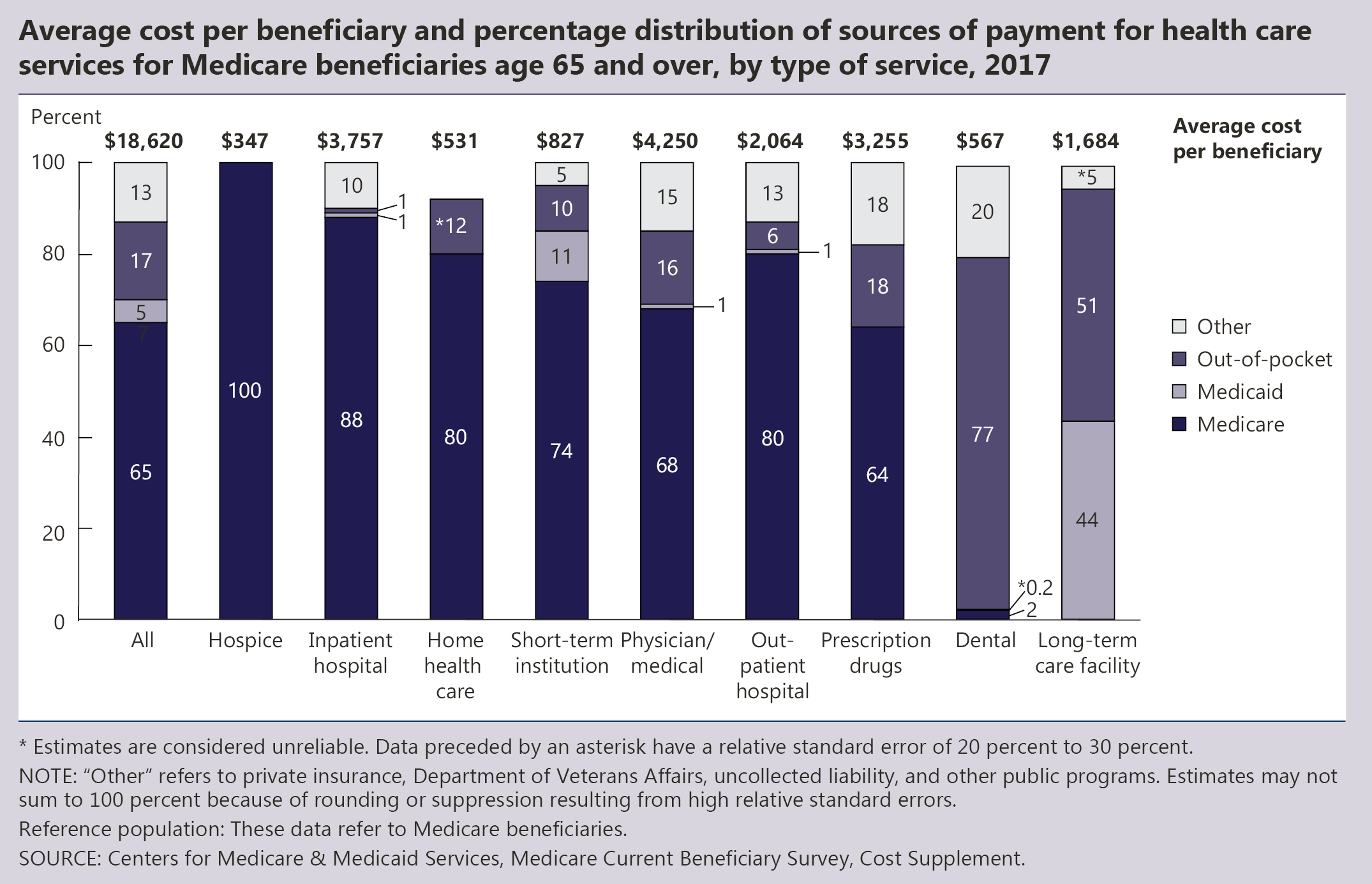 INDICATOR 34: Veterans’ Health Care
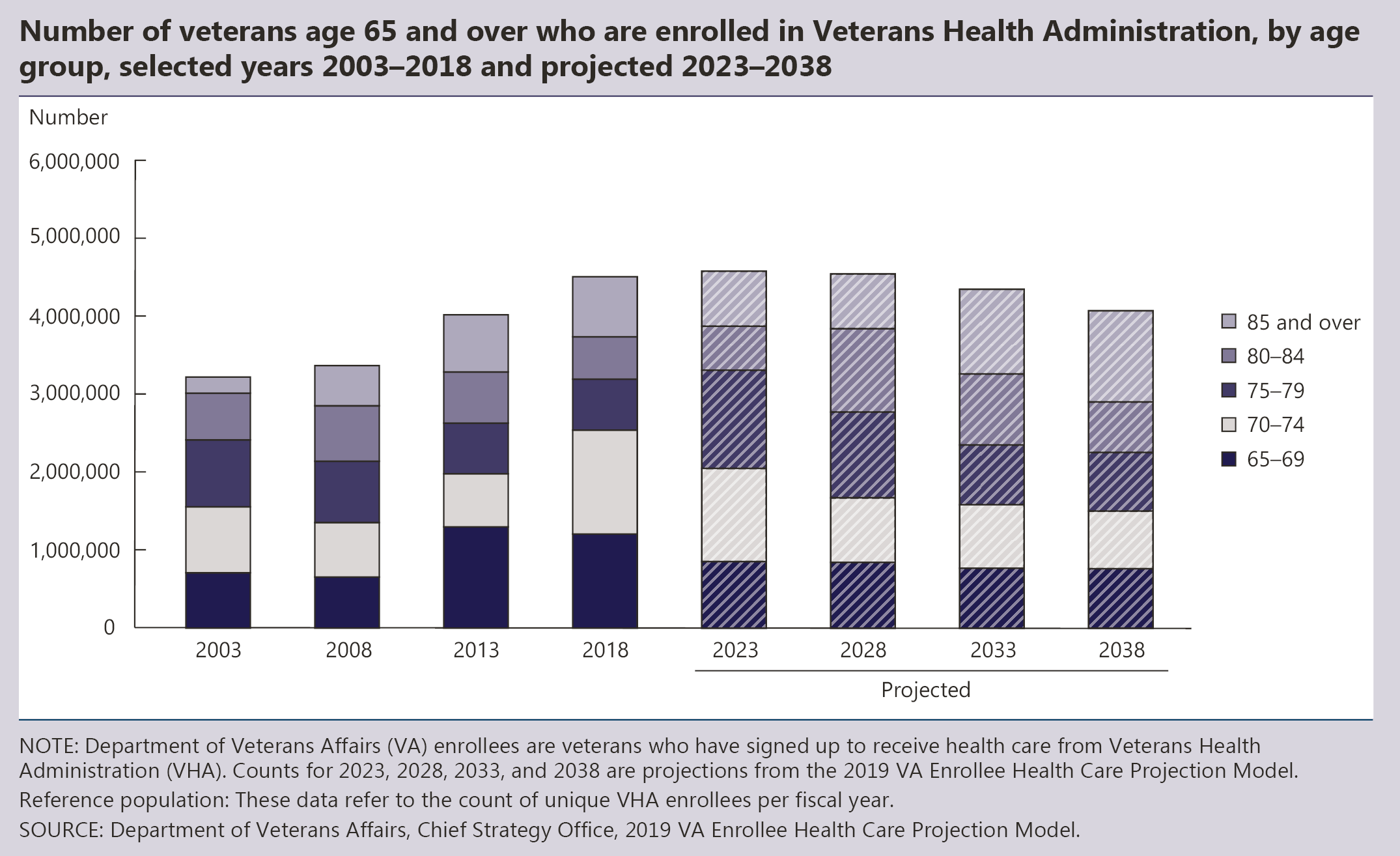 INDICATOR 35: Residential Services
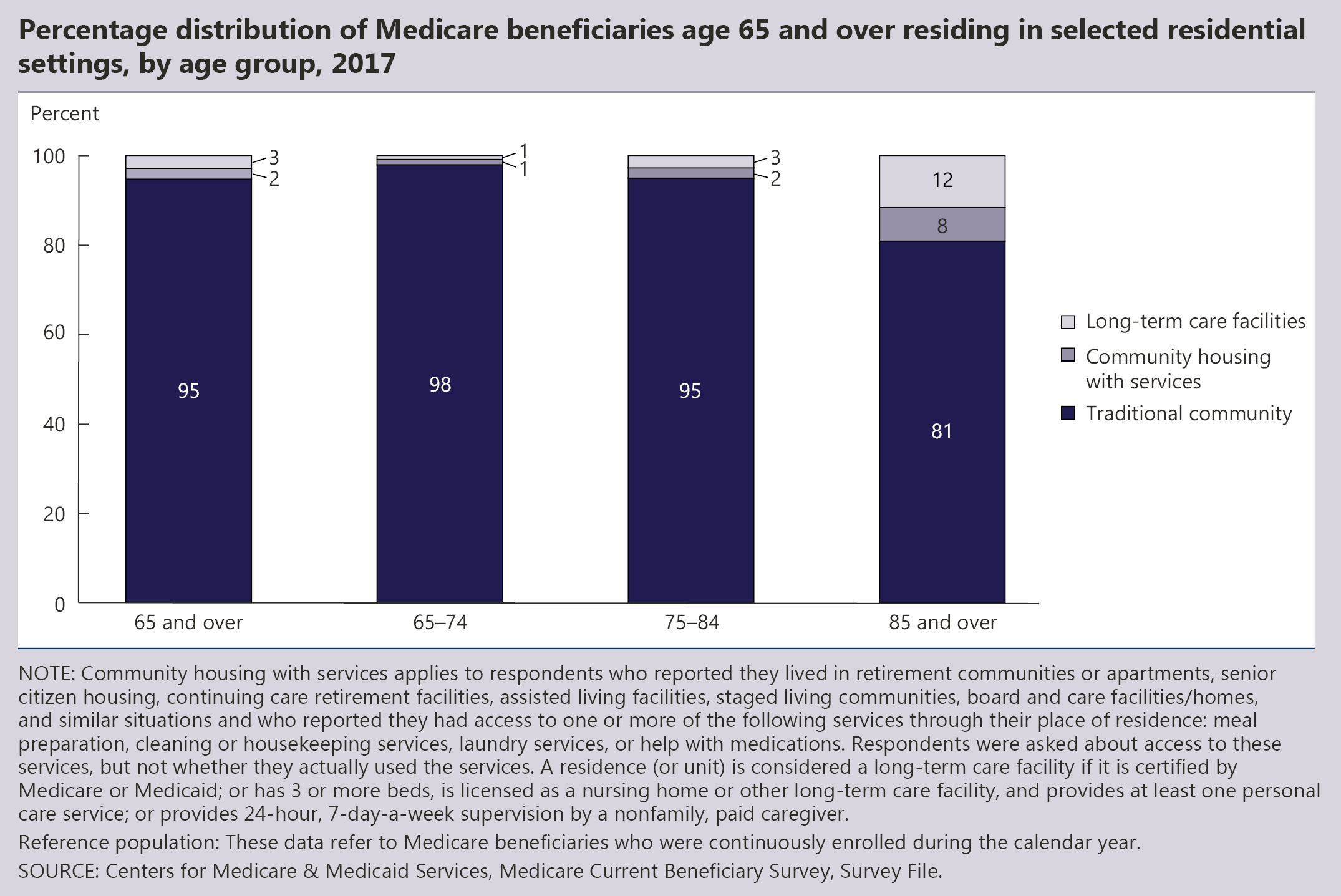 INDICATOR 35: Residential Services (continued)
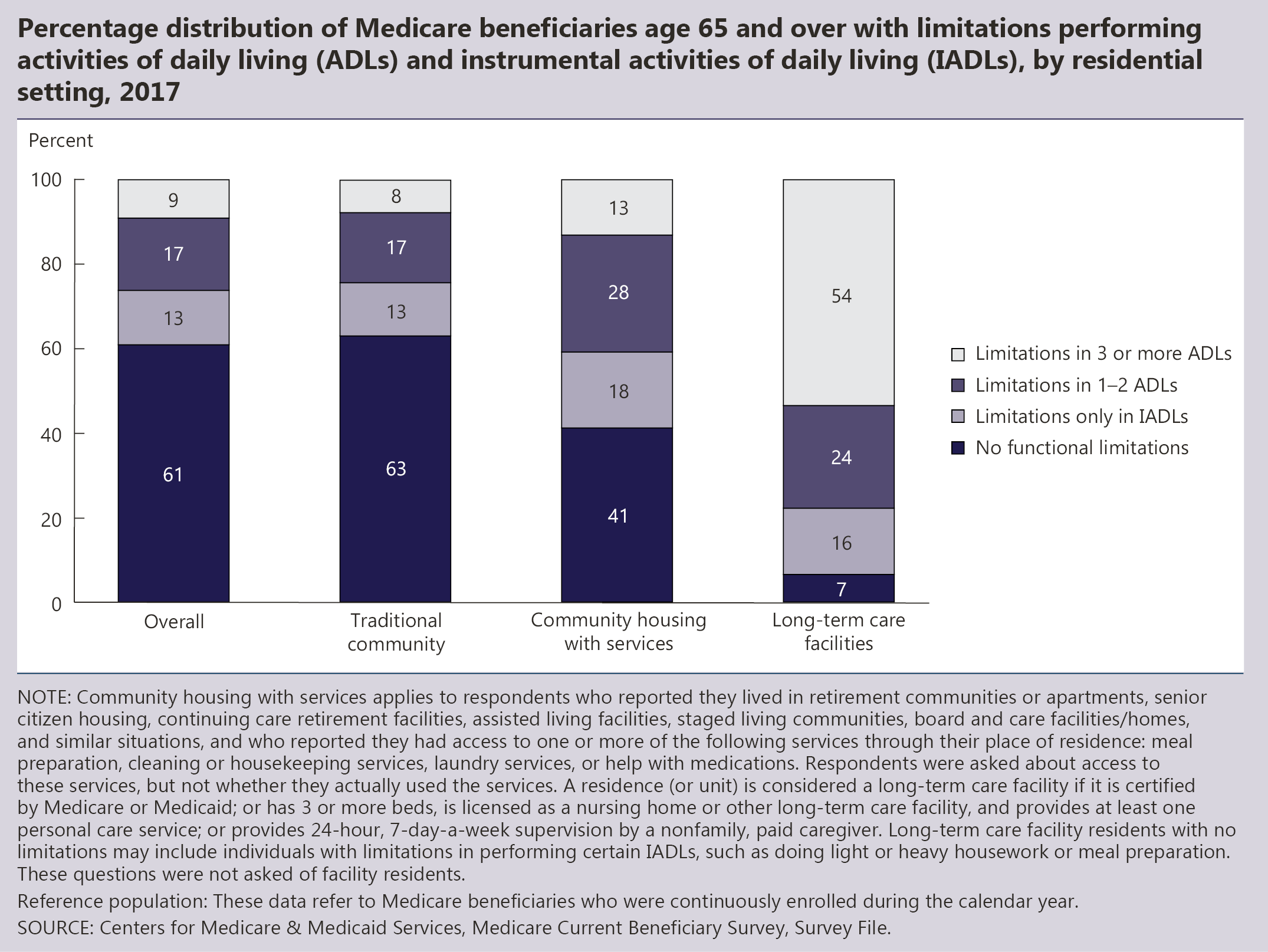 INDICATOR 36: Personal Assistance and Equipment
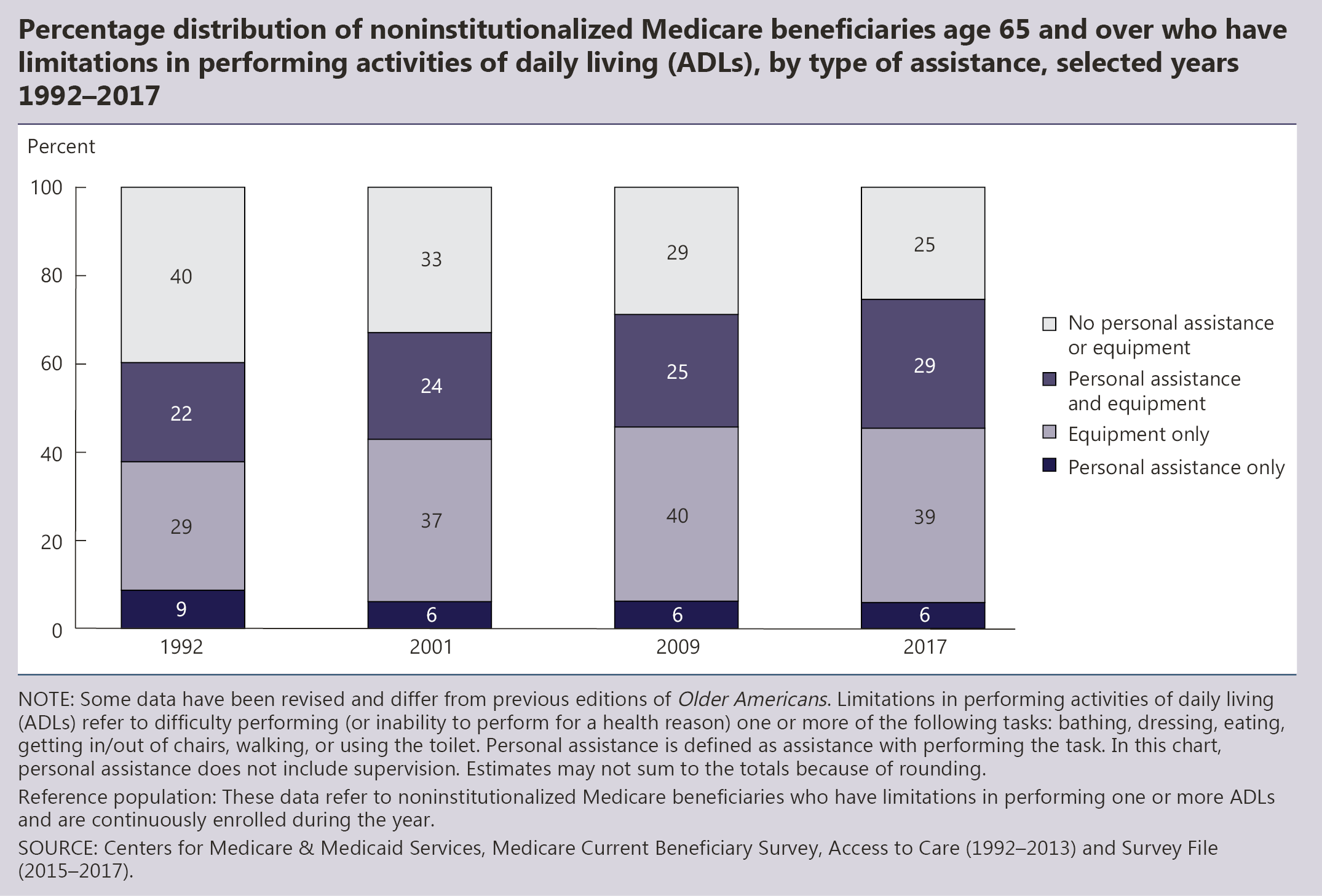 INDICATOR 36: Personal Assistance and Equipment (continued)
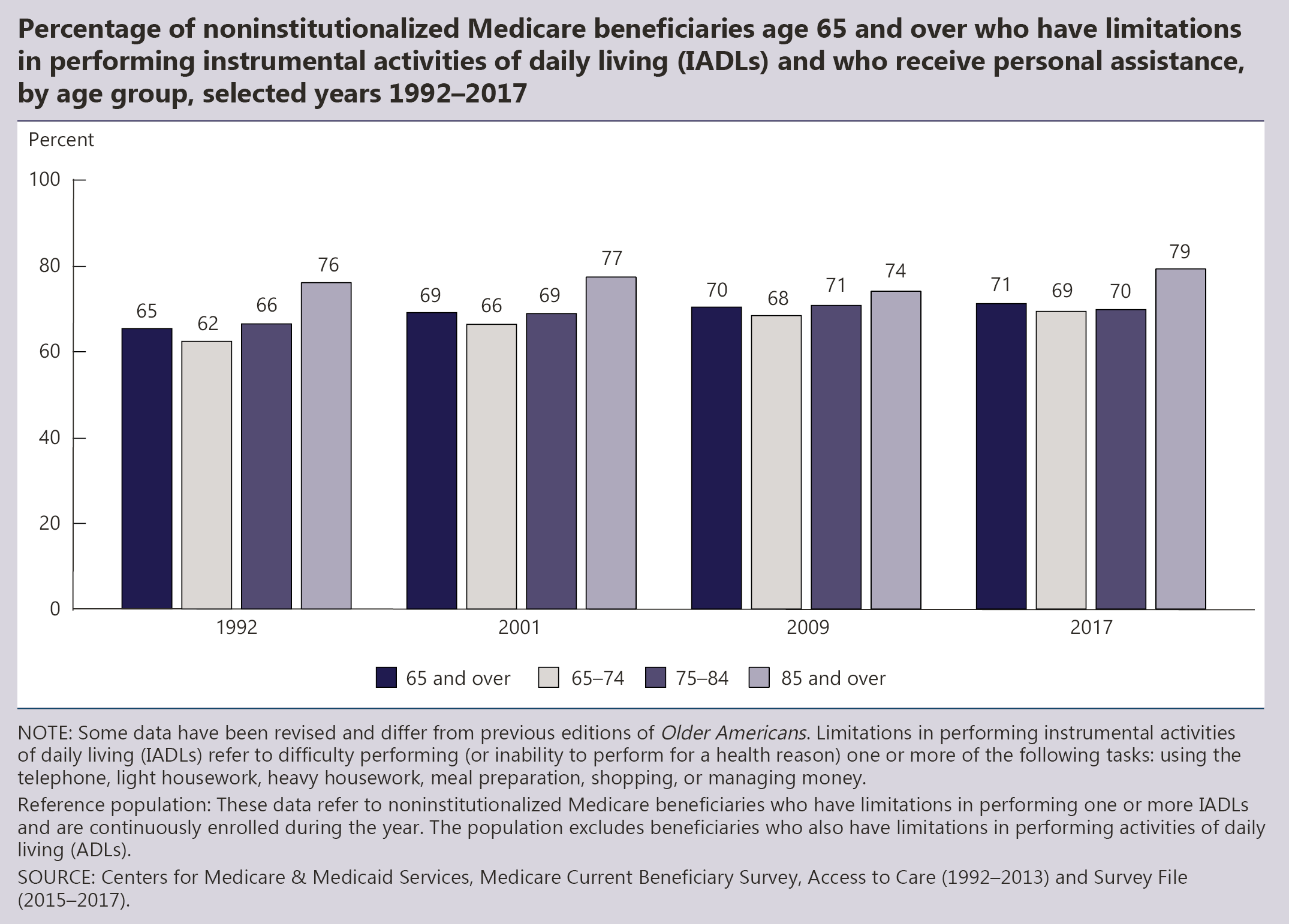 INDICATOR 37: Long-Term Care Providers
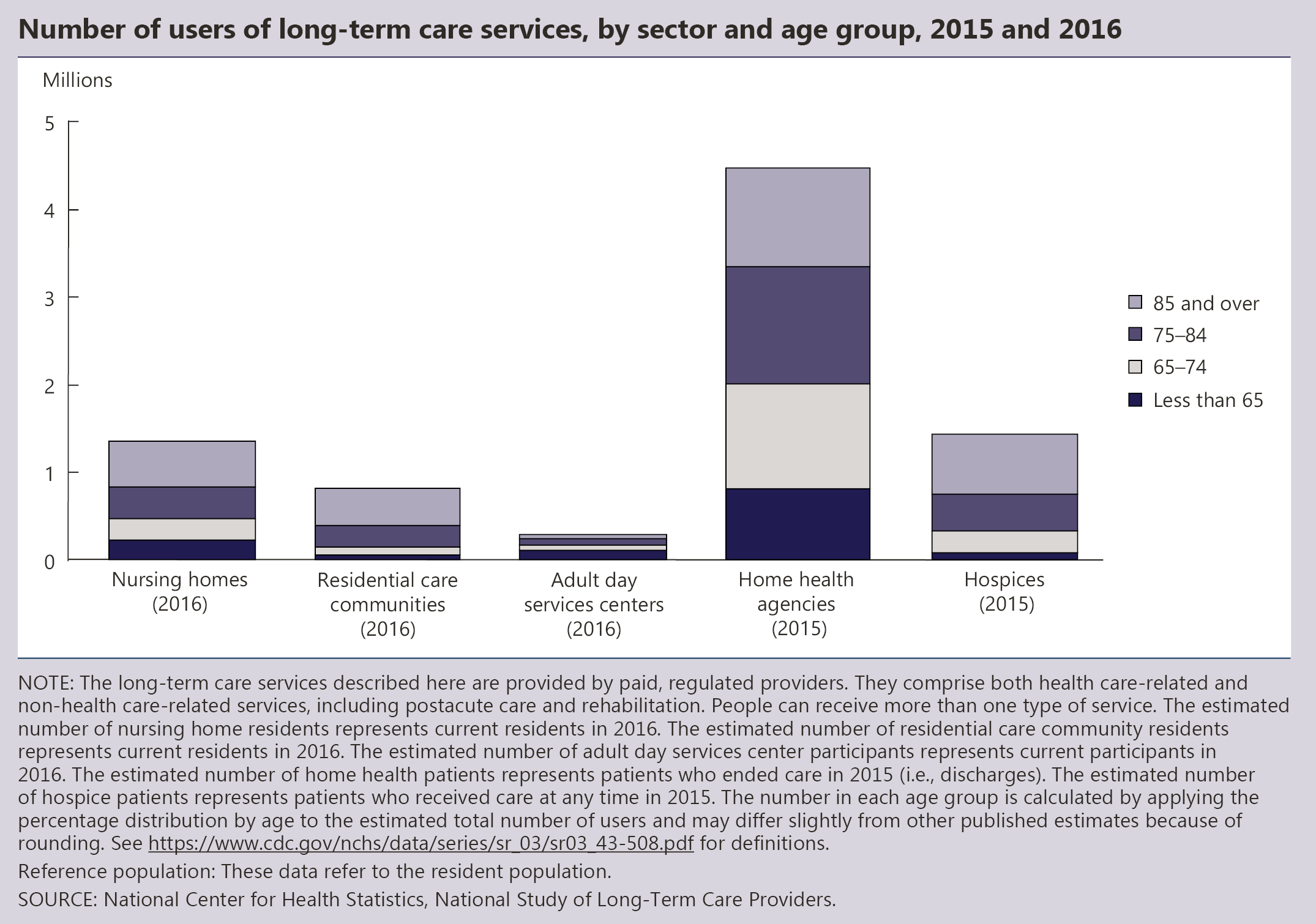 INDICATOR 37: Long-Term Care Providers (continued)
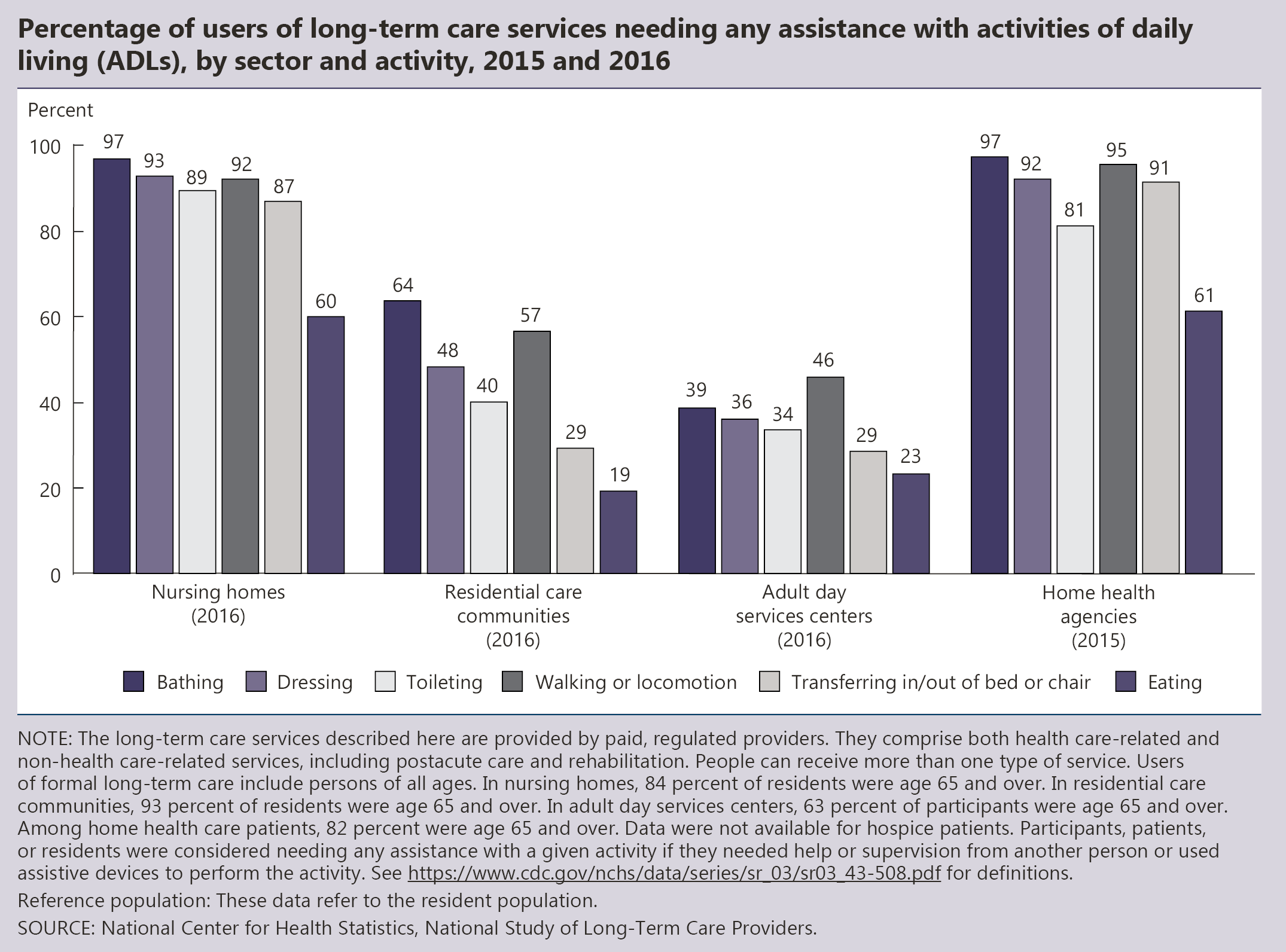 INDICATOR 38: Use of Time
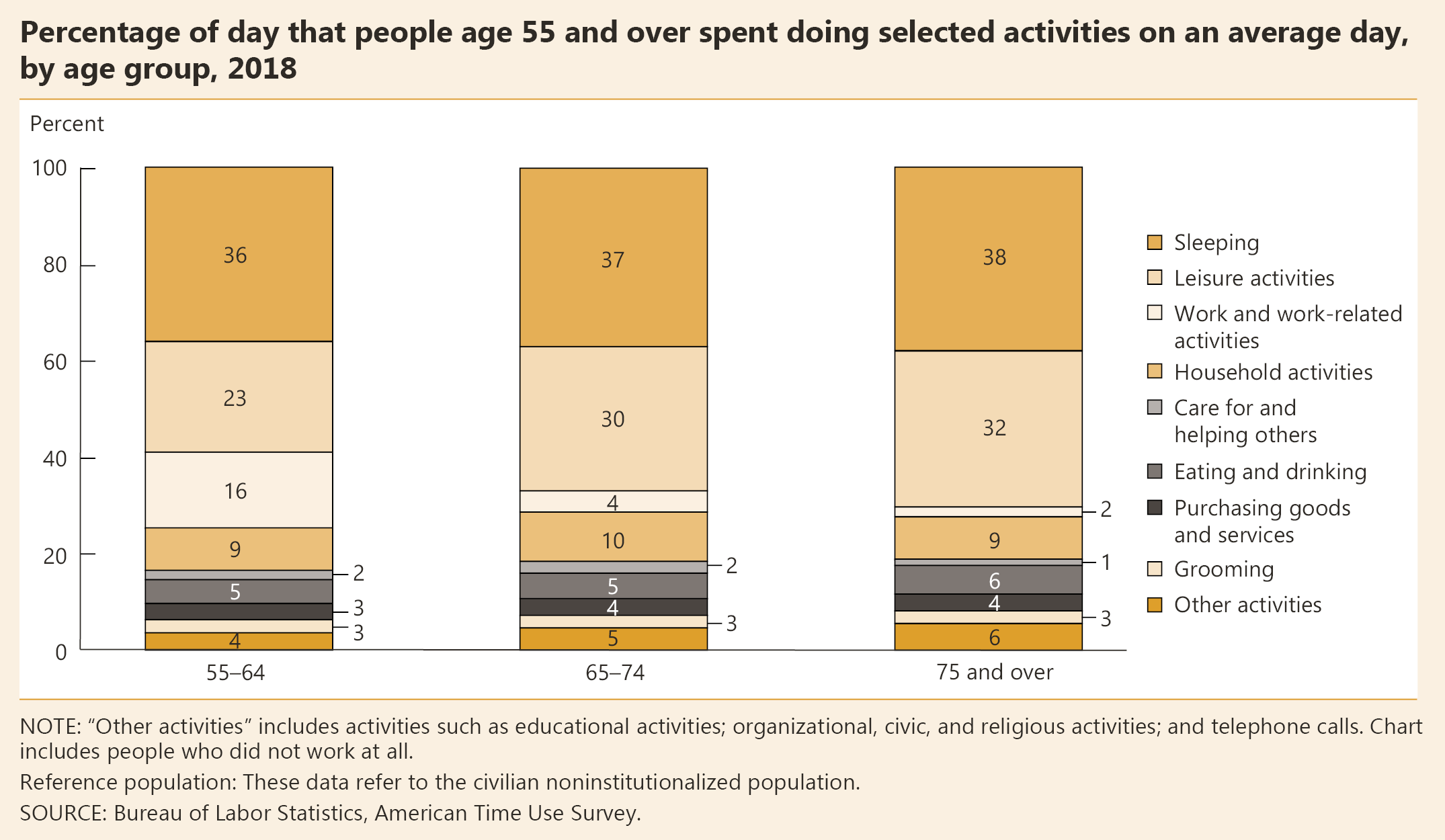 INDICATOR 38: Use of Time (continued)
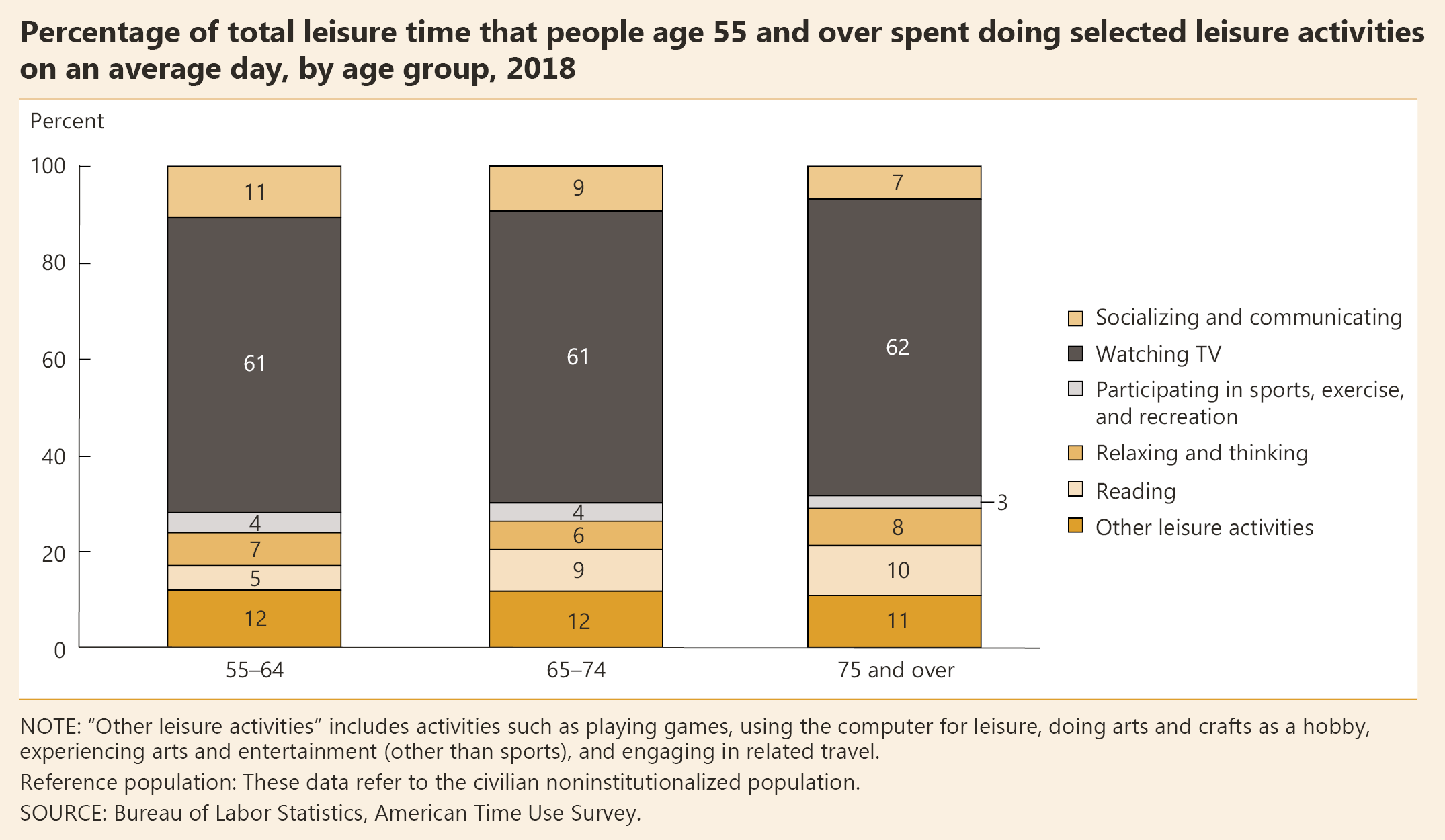 INDICATOR 39: Air Quality
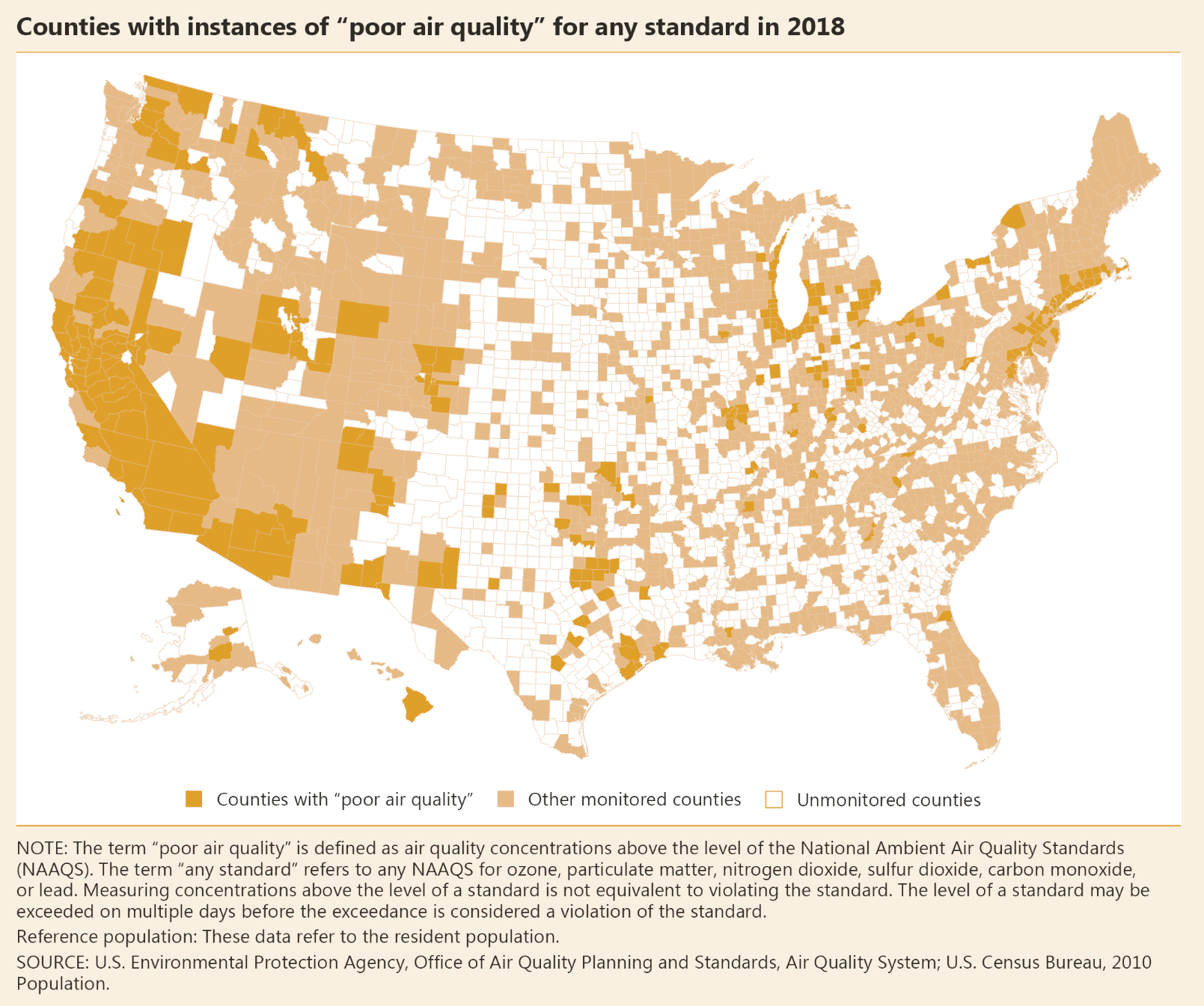 INDICATOR 39: Air Quality (continued)
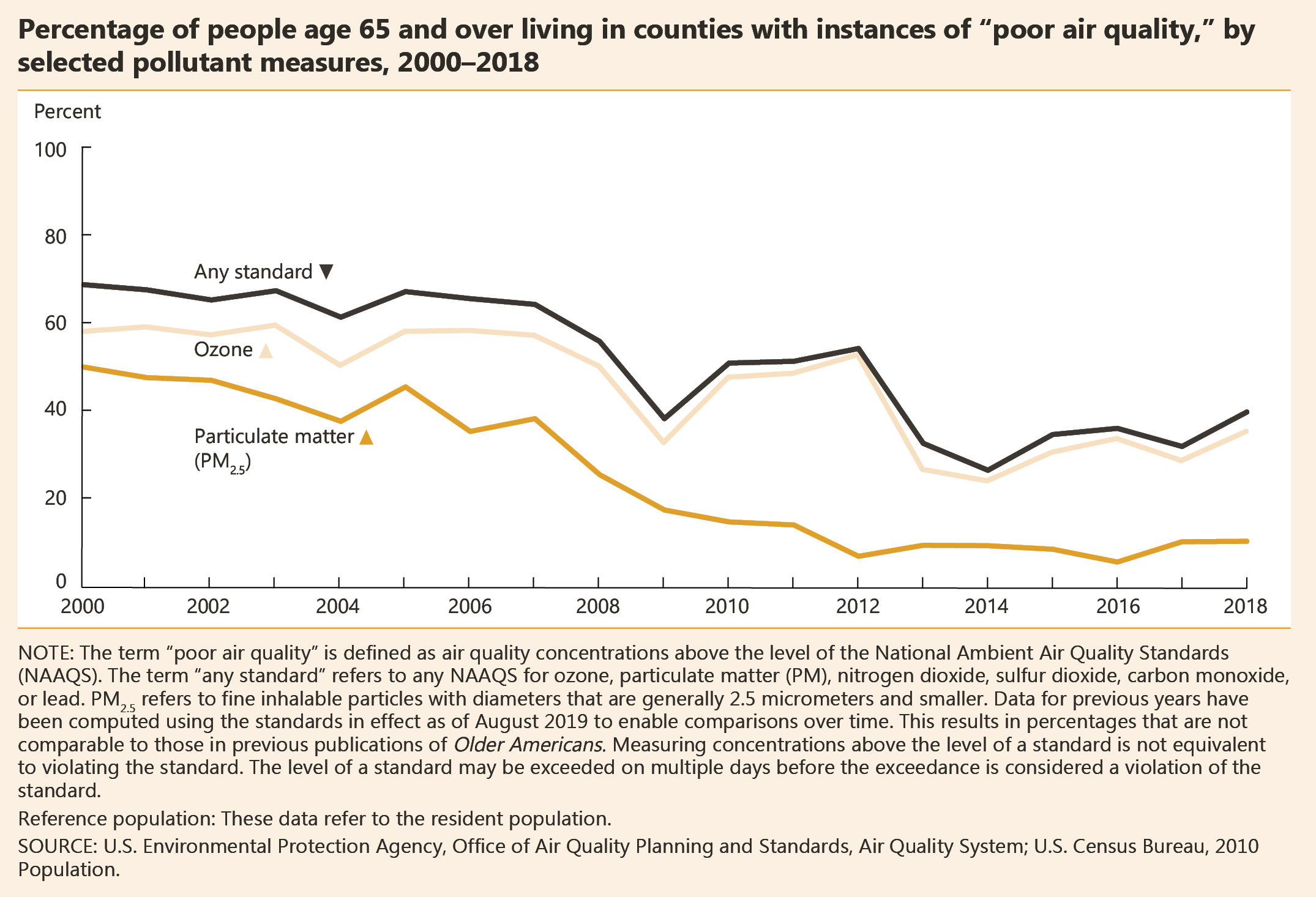 INDICATOR 40: Transportation
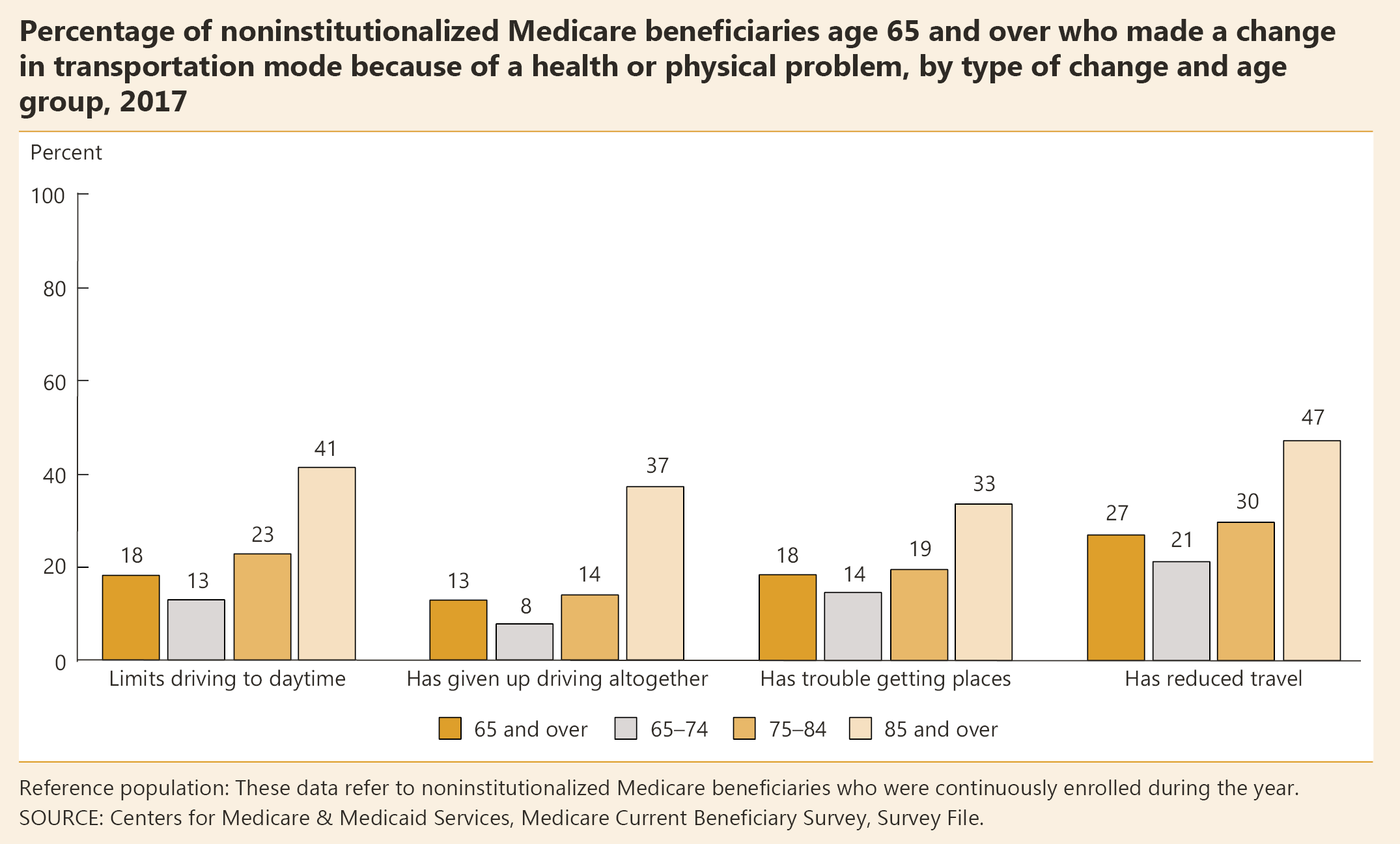